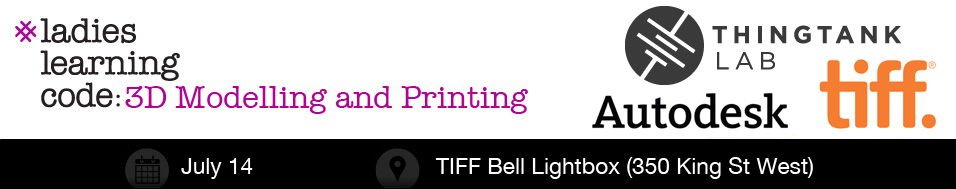 Hello!
I am Ryan Schmidt

Research Scientist at Autodesk Research
Head of the Design & Fabrication group

I make 3D design tools

Like meshmixer, the software we will be using today
What is a “3D Model”?
Virtual representation of a physical object

Doesn’t necessarily look like the physical object

Representative shape / structure / etc
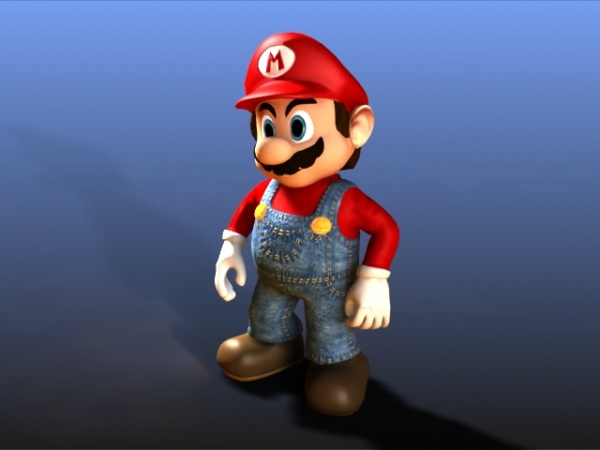 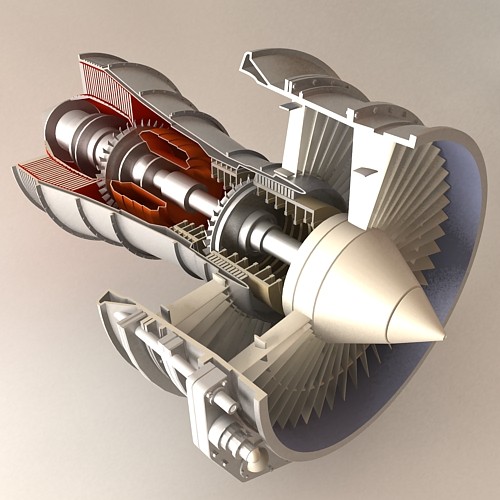 3D Models
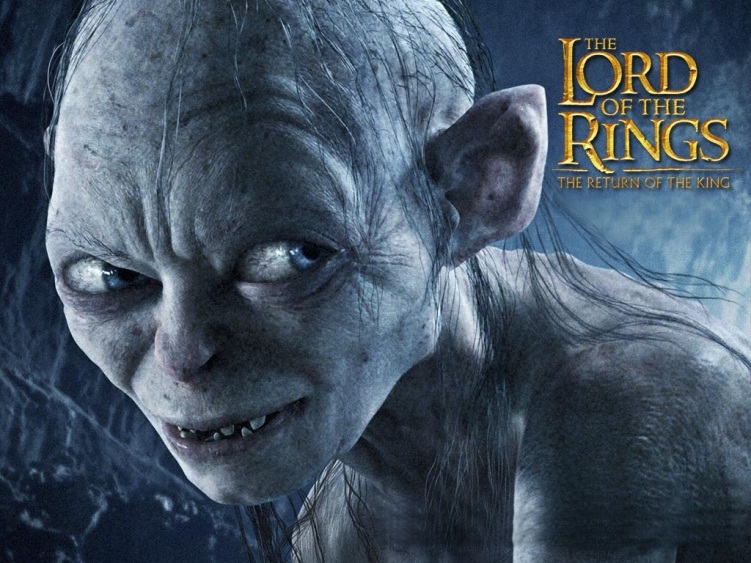 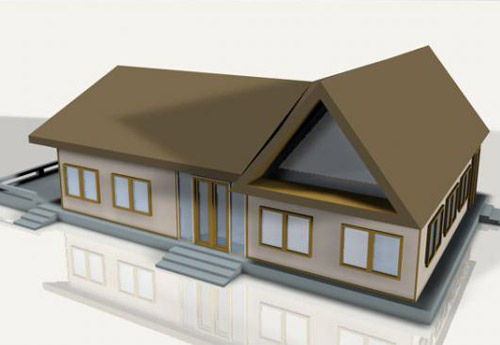 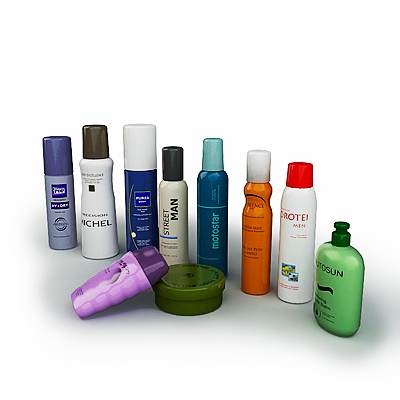 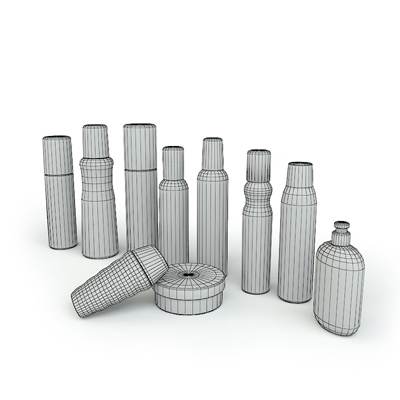 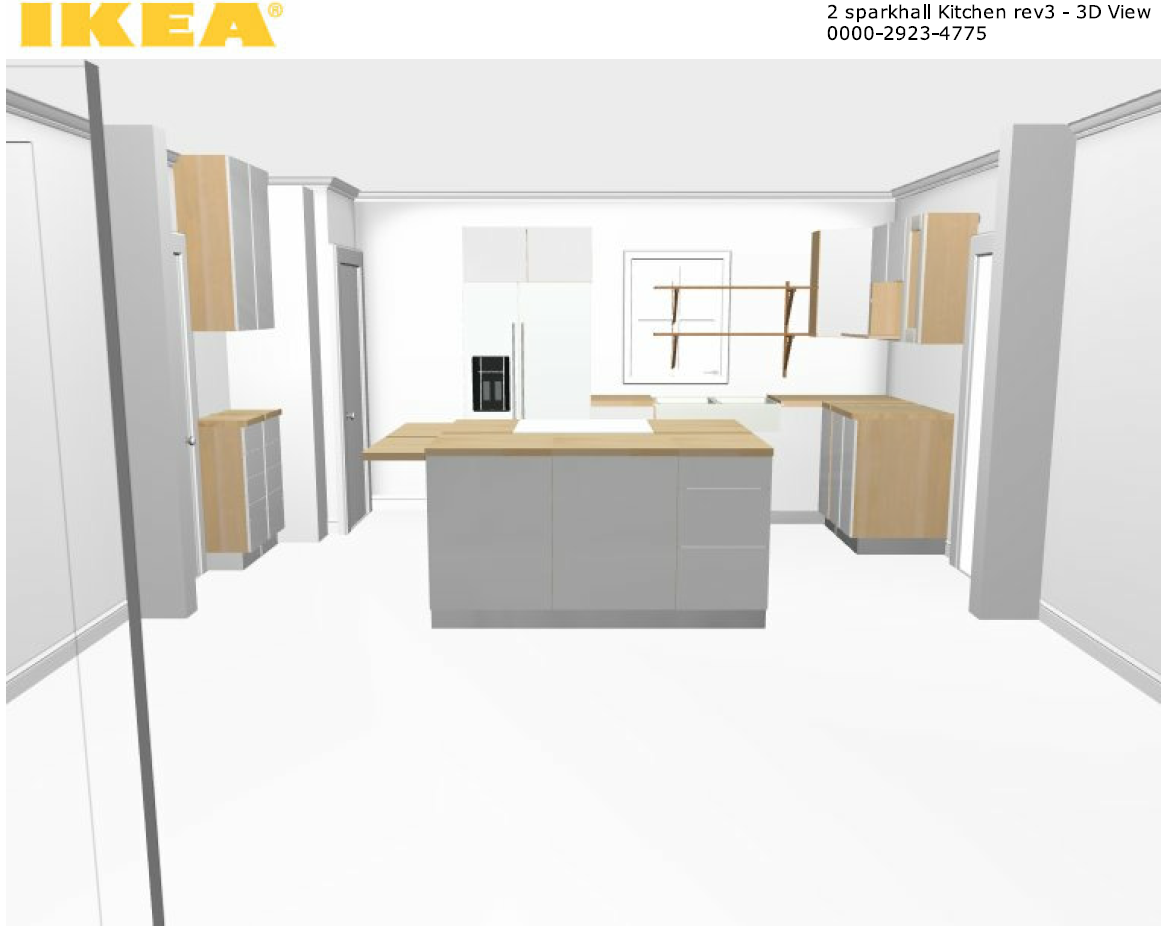 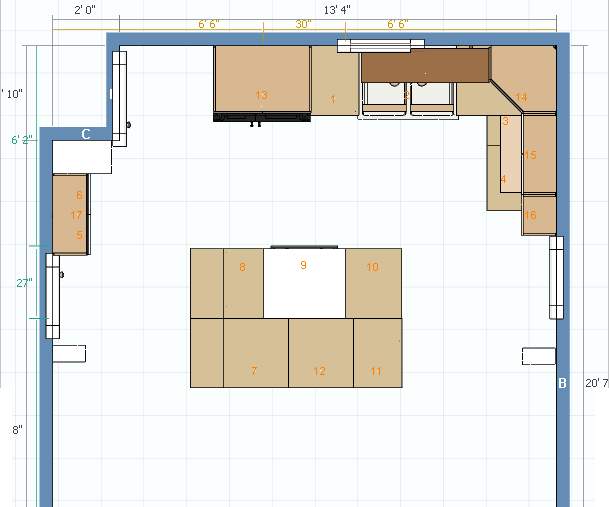 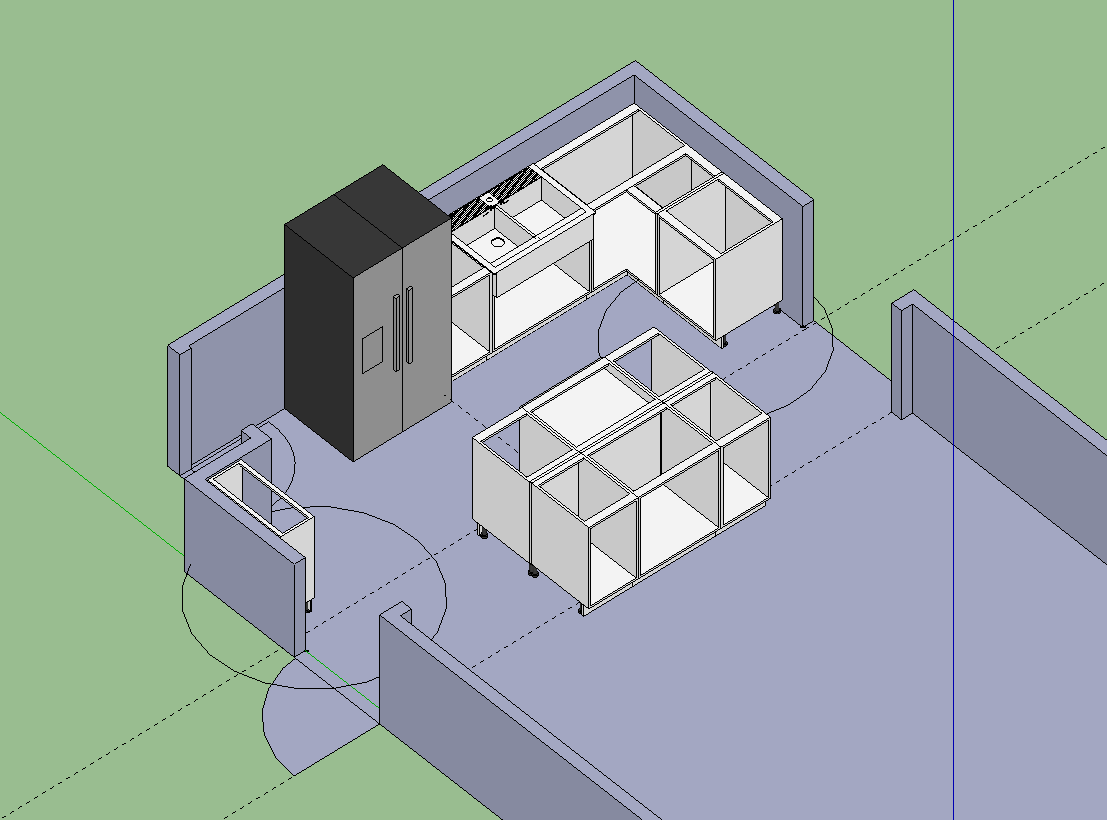 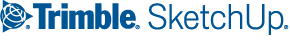 3D Printing
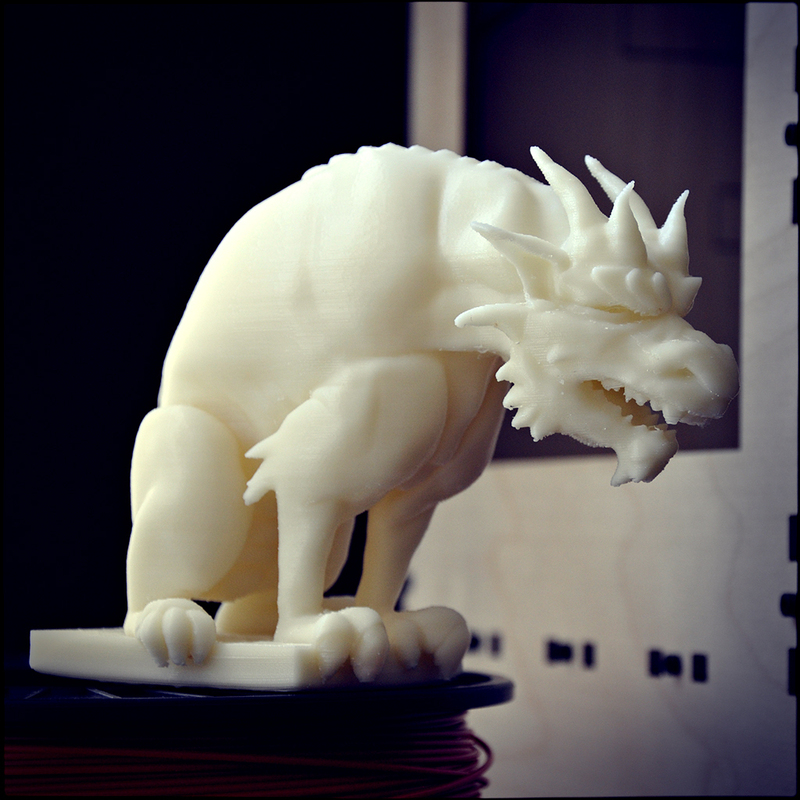 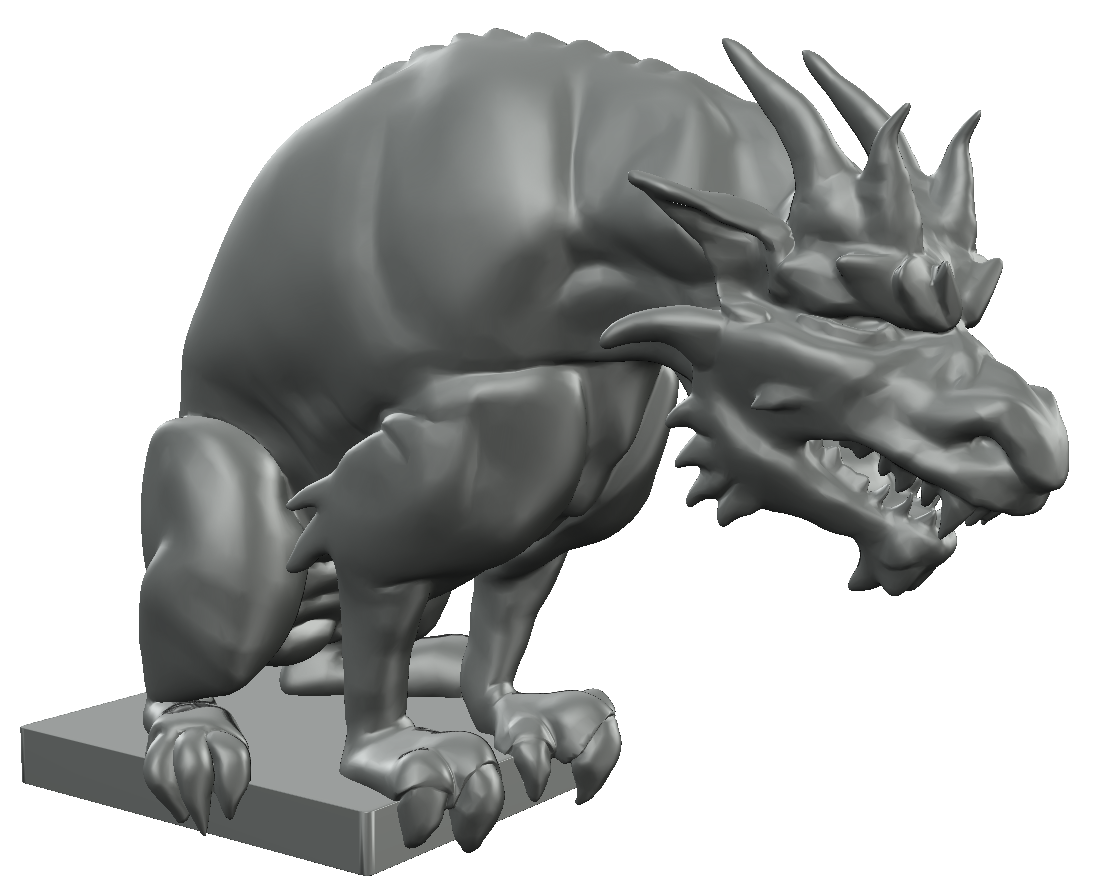 Fizgig’s Gargoyle, created by colinfizgig
2D Images - Pixels
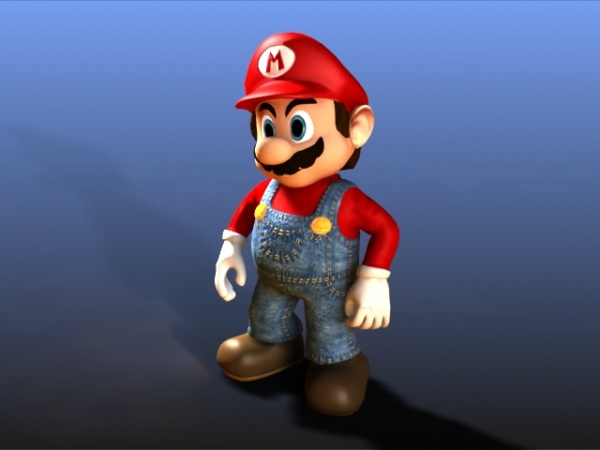 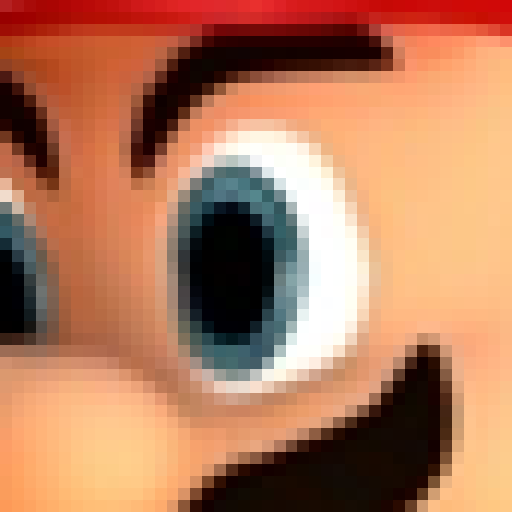 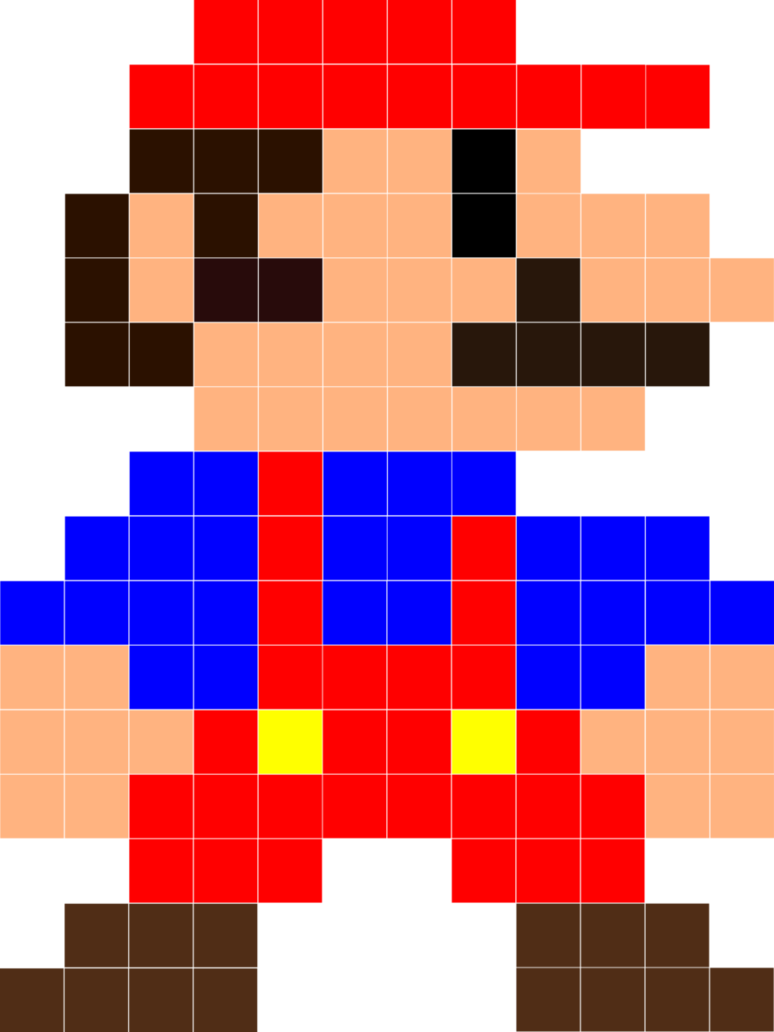 3D Model - Triangles
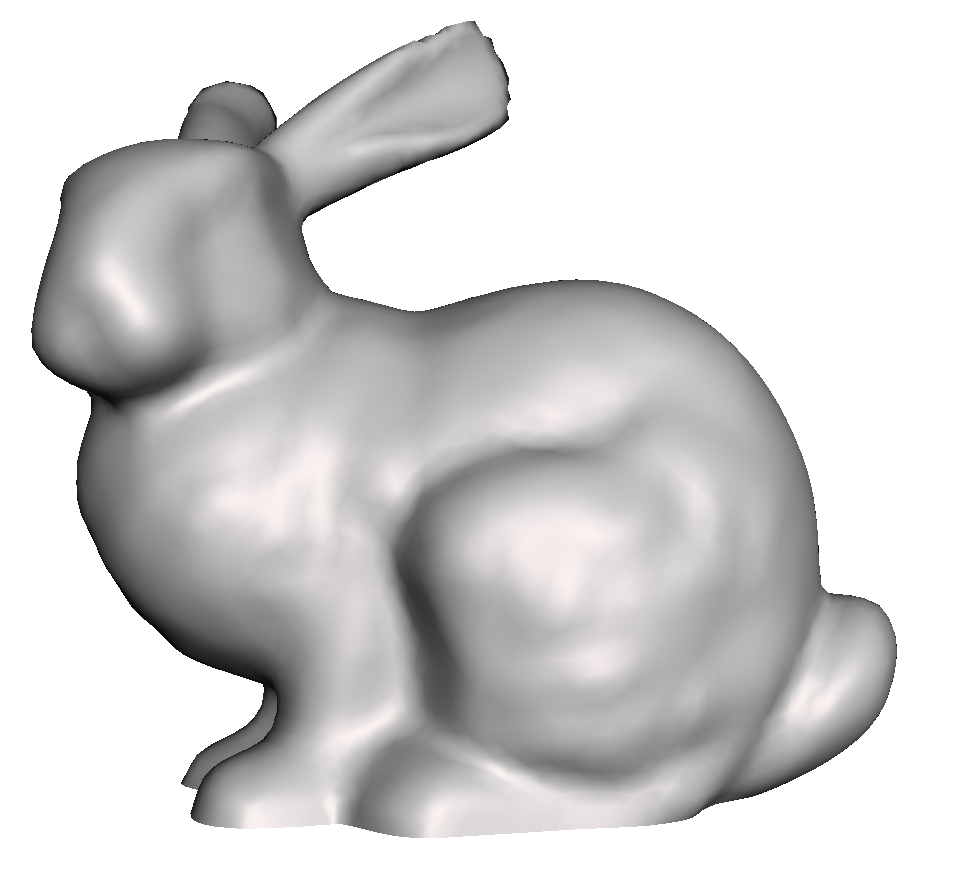 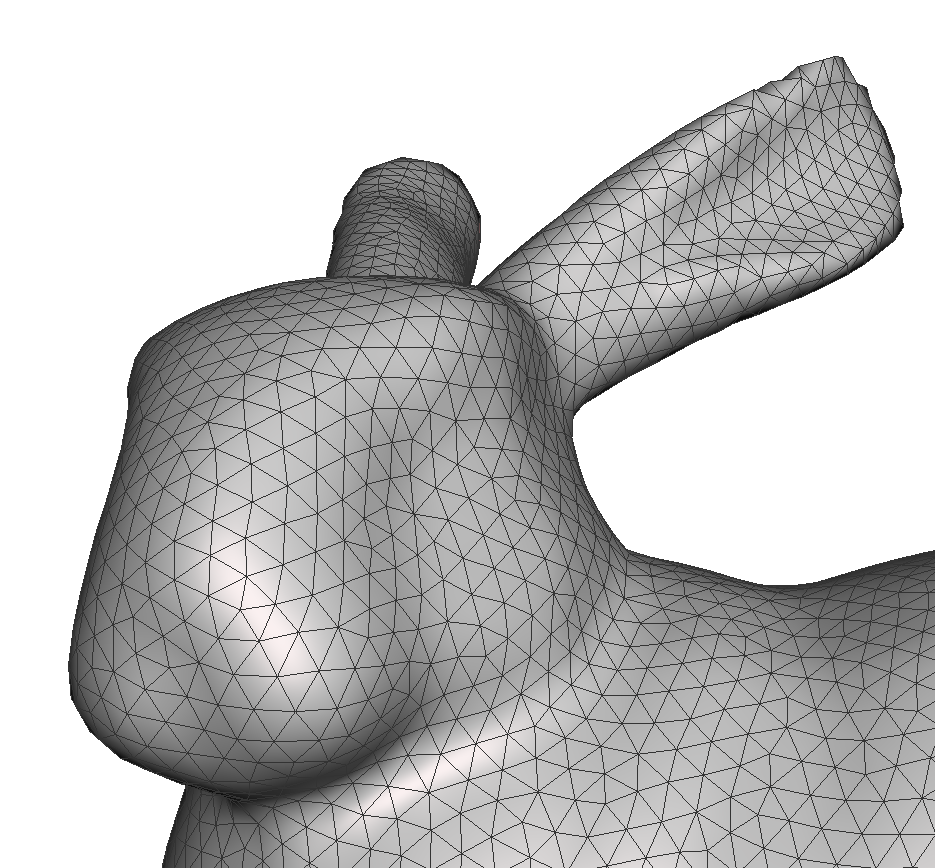 meshmixer
Made by Autodesk

www.meshmixer.com

Free for Windows and Mac OS X
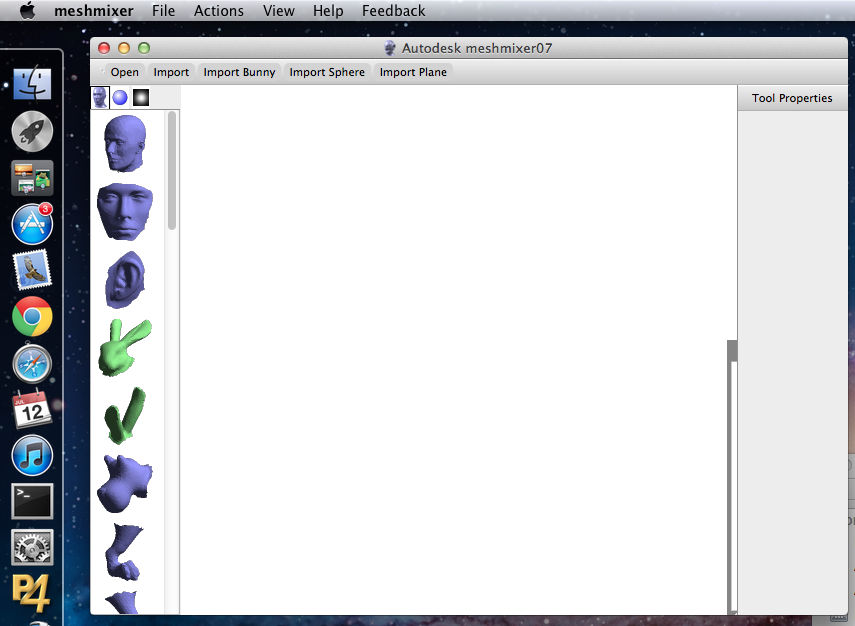 Action Bar
Library Bar
3D Viewport
PropertiesBar
Loading a model in meshmixer
.OBJ, .STL, .PLY, …
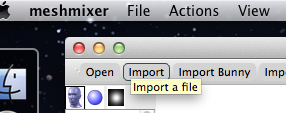 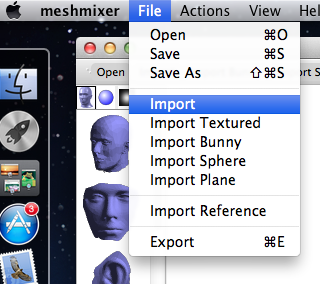 .MIX
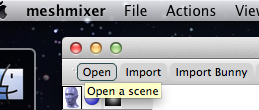 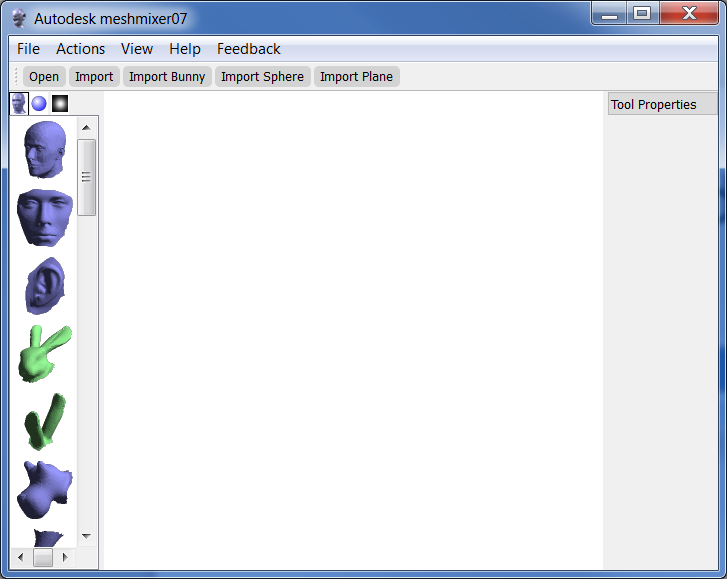 Action Bar
Library Bar
3D Viewport
PropertiesBar
Loading a model in meshmixer
.OBJ, .STL, .PLY, …
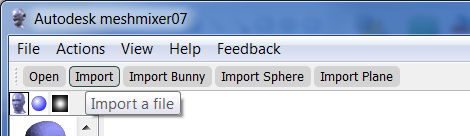 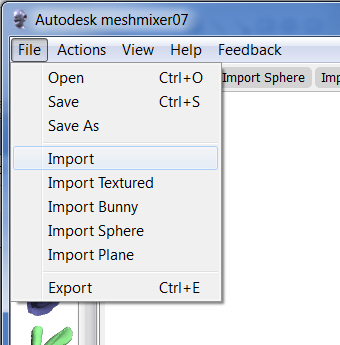 .MIX
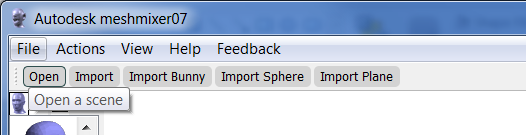 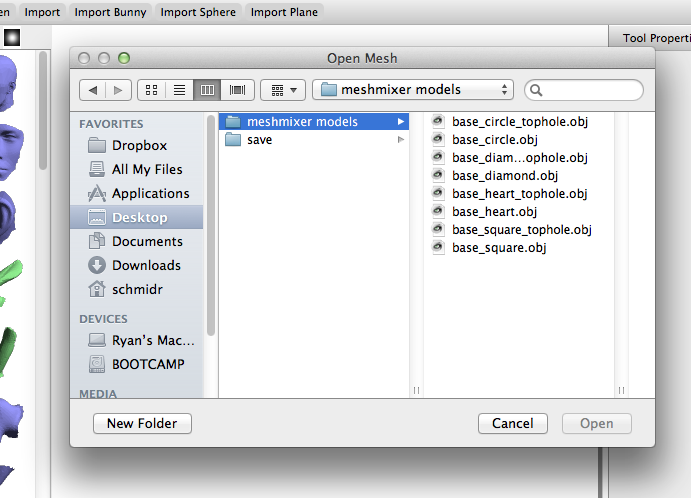 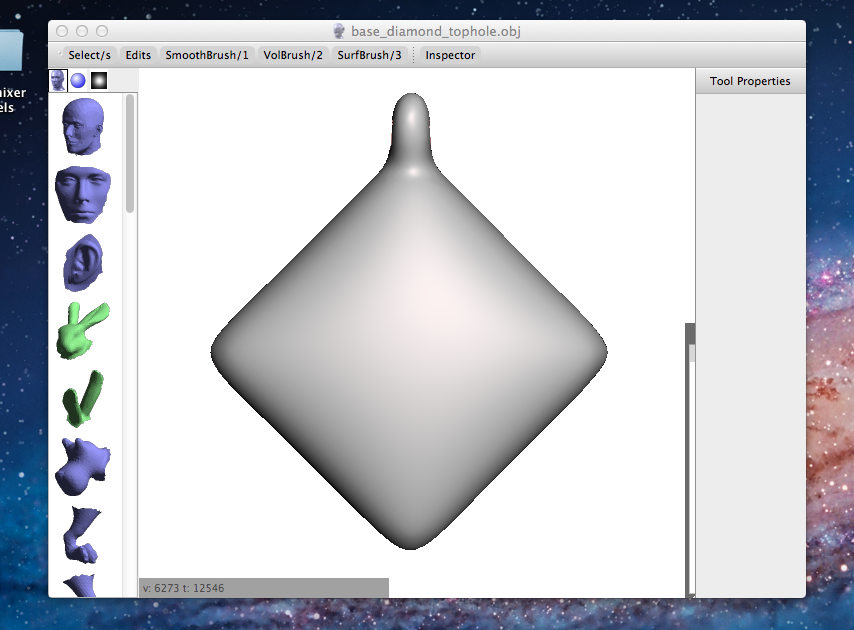 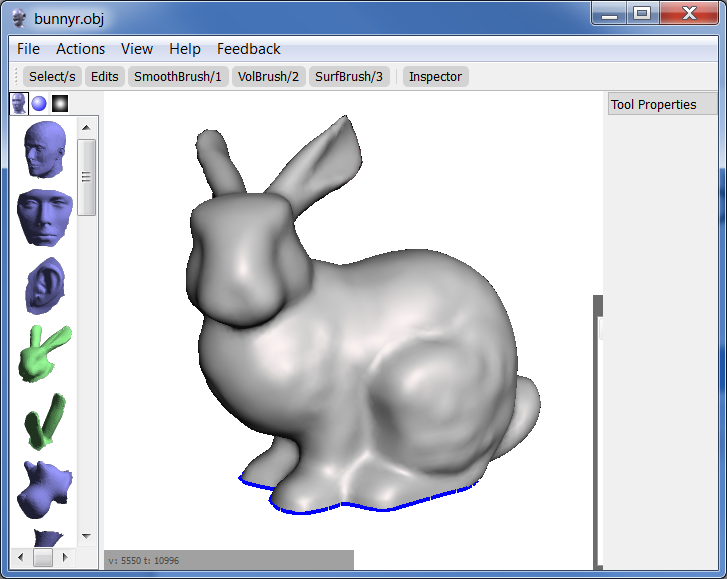 Rendering
Turns 3D things into an image
“Camera into virtual world”
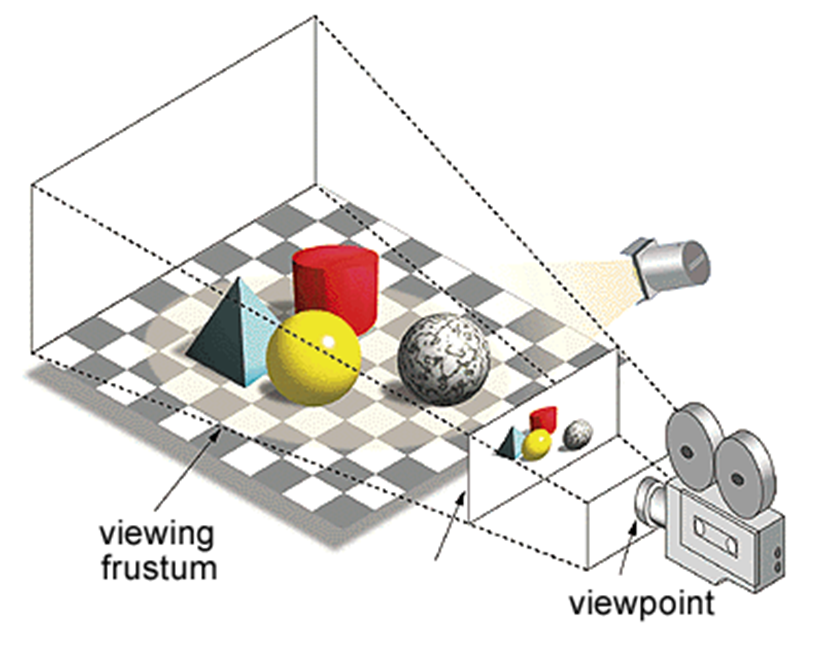 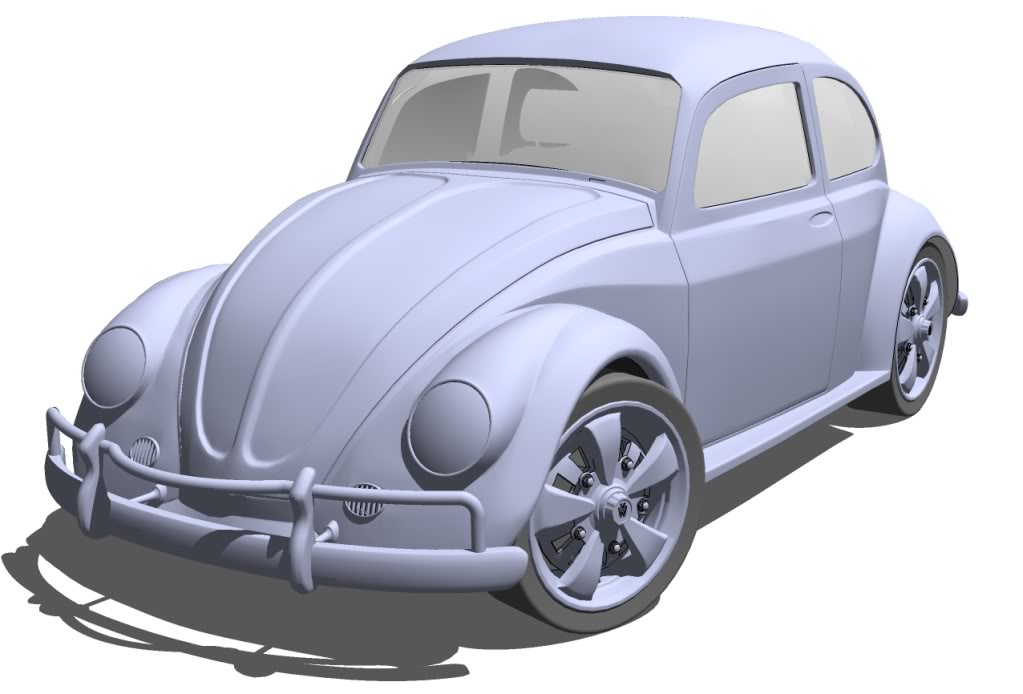 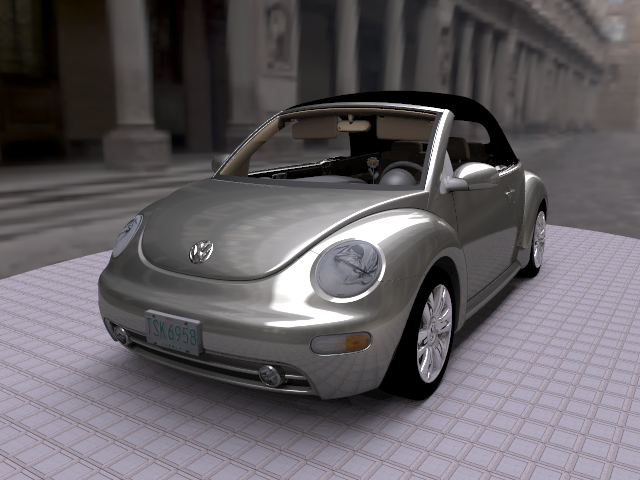 Camera Controls
This is how you move around the virtual world

Analogy to physical camera
Pan
Zoom/Dolly
Tumble/Orbit/Turntable
Pan / Translate
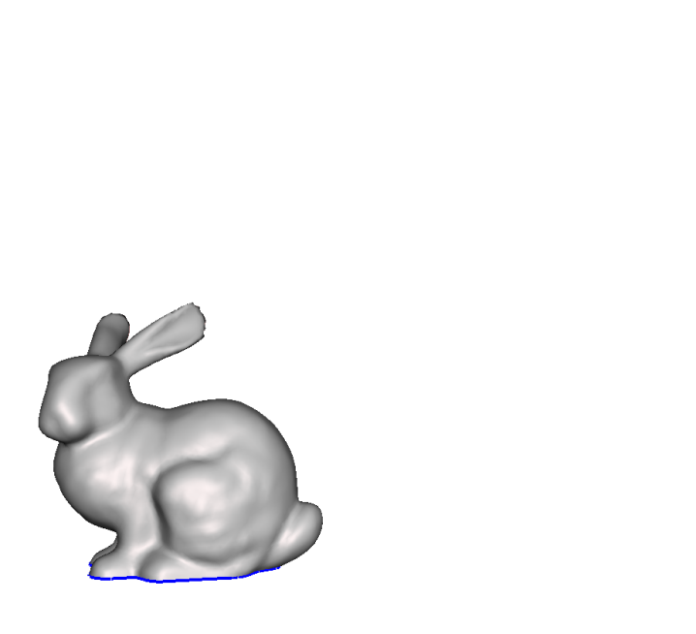 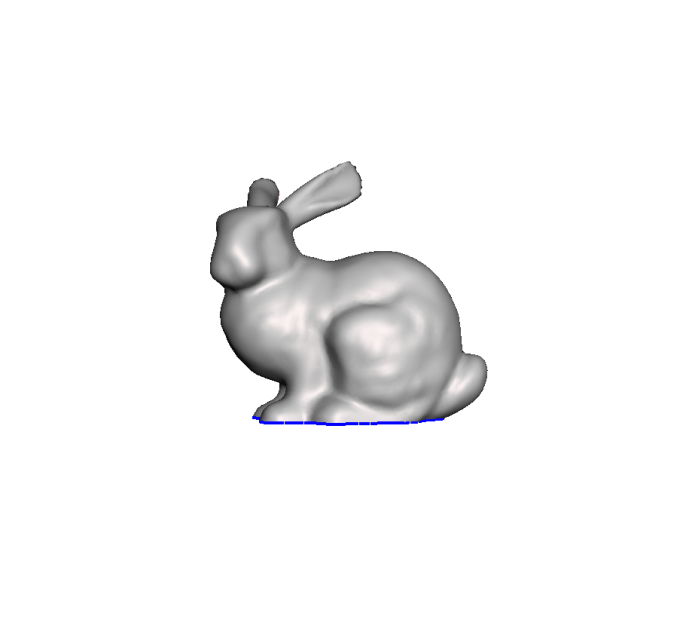 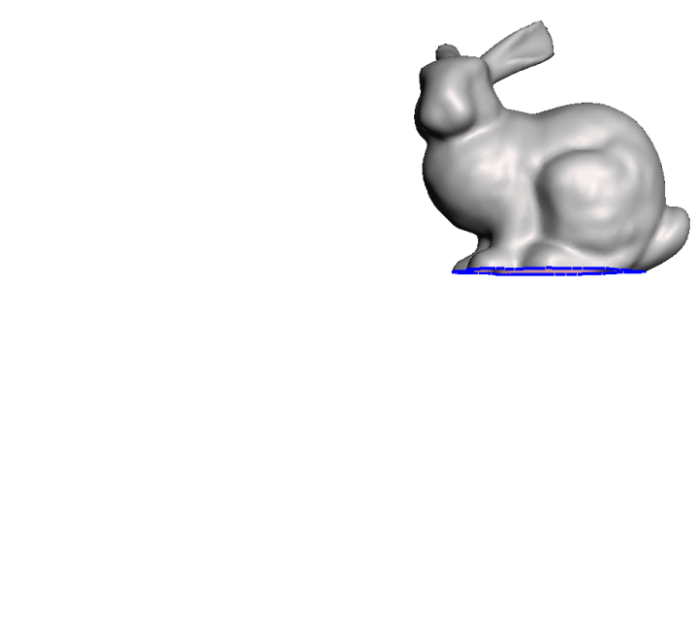 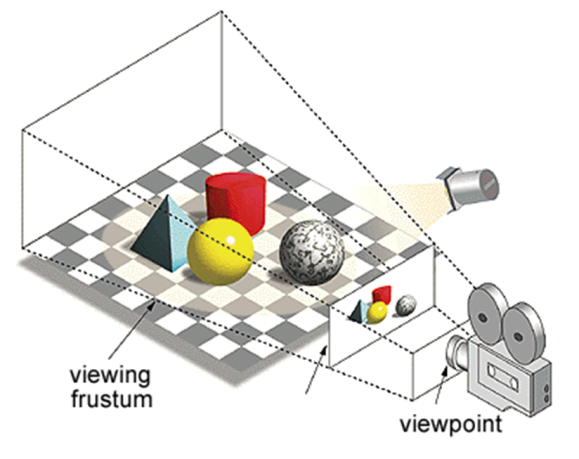 “Moving”
Zoom / Dolly
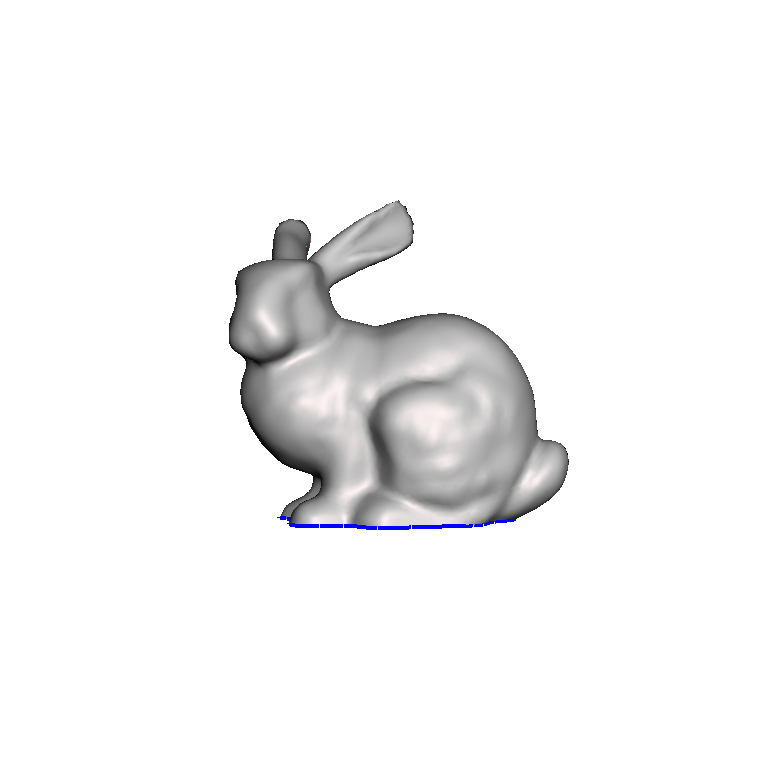 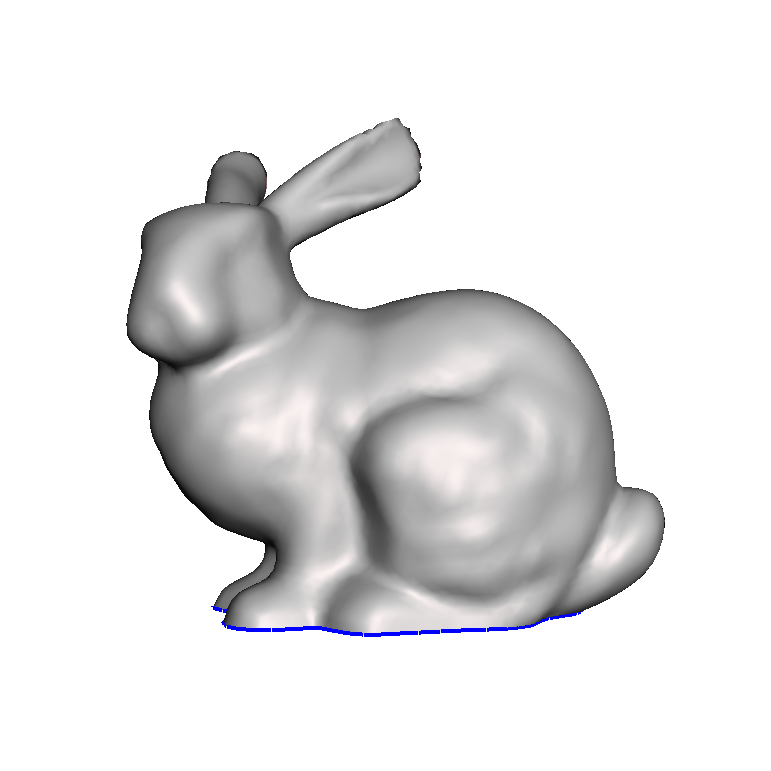 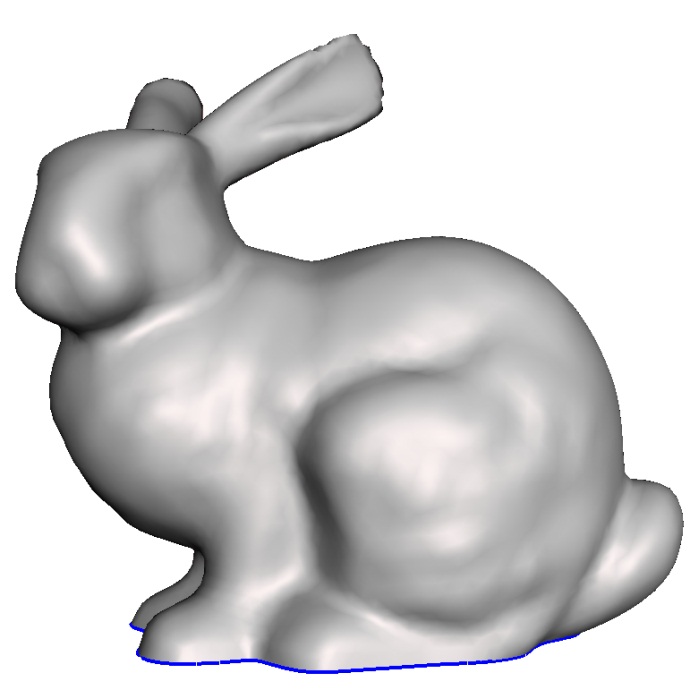 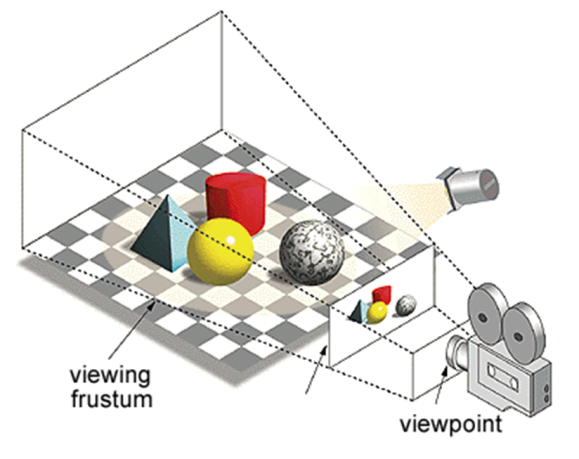 “Scaling”
Tumble / Orbit / Turntable
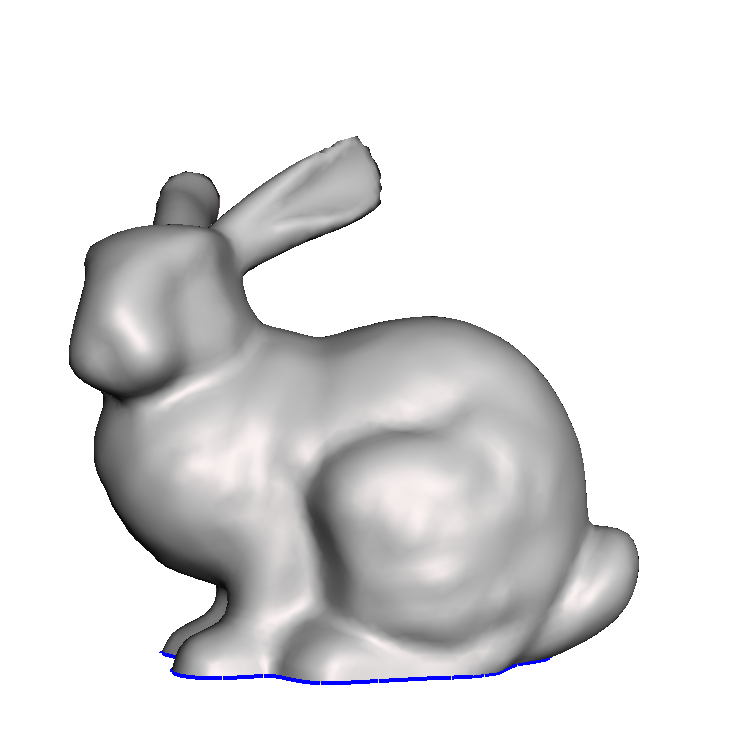 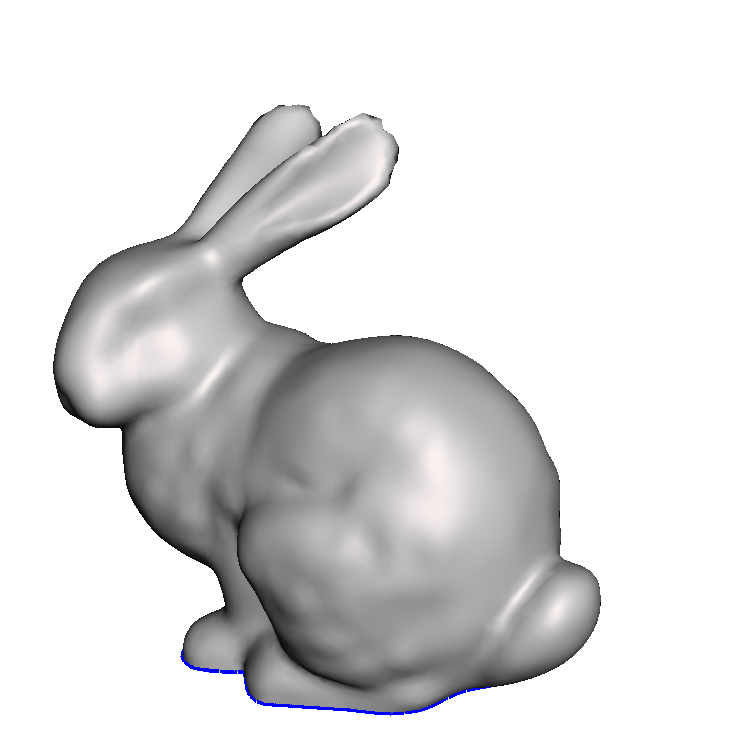 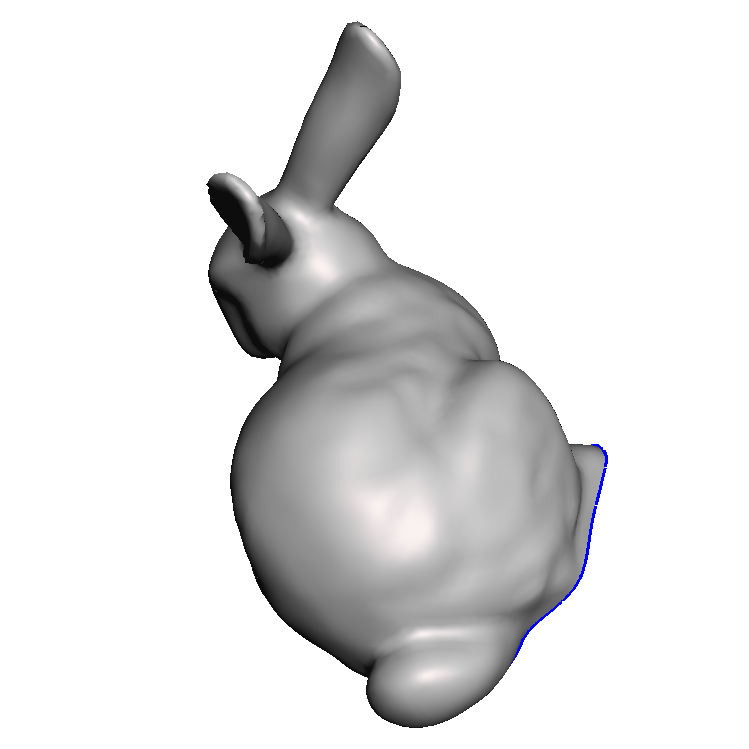 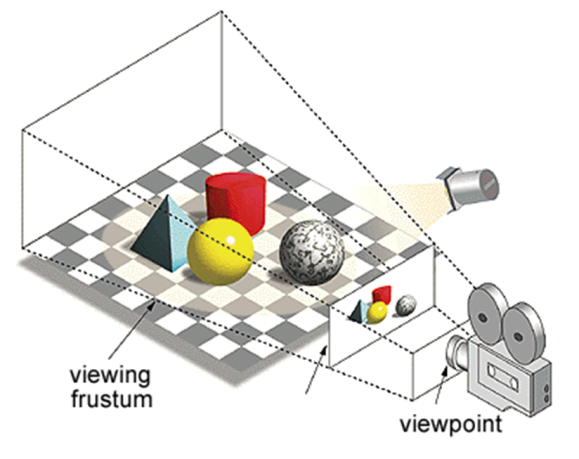 “Rotating”
Camera Controls in meshmixer
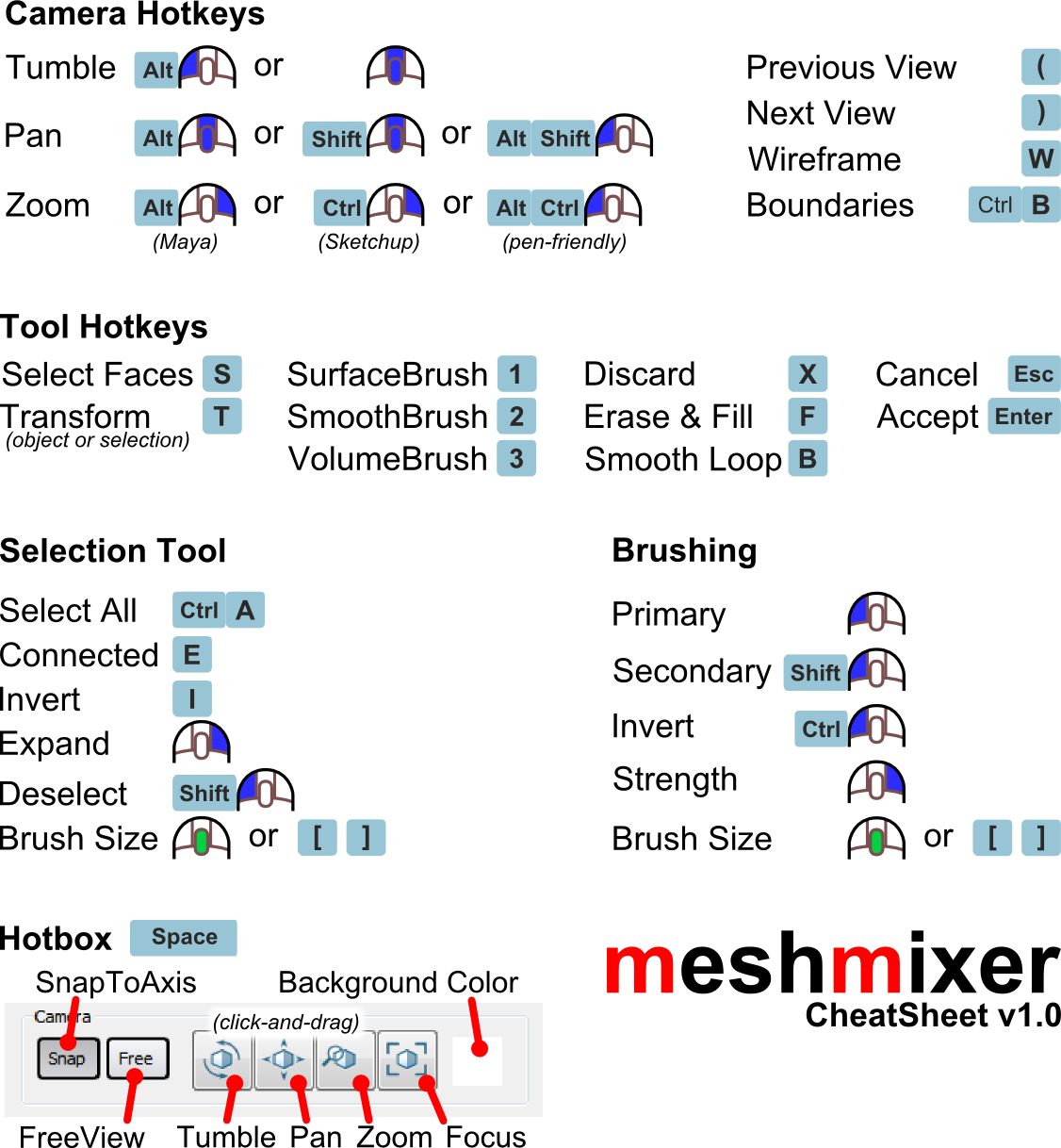 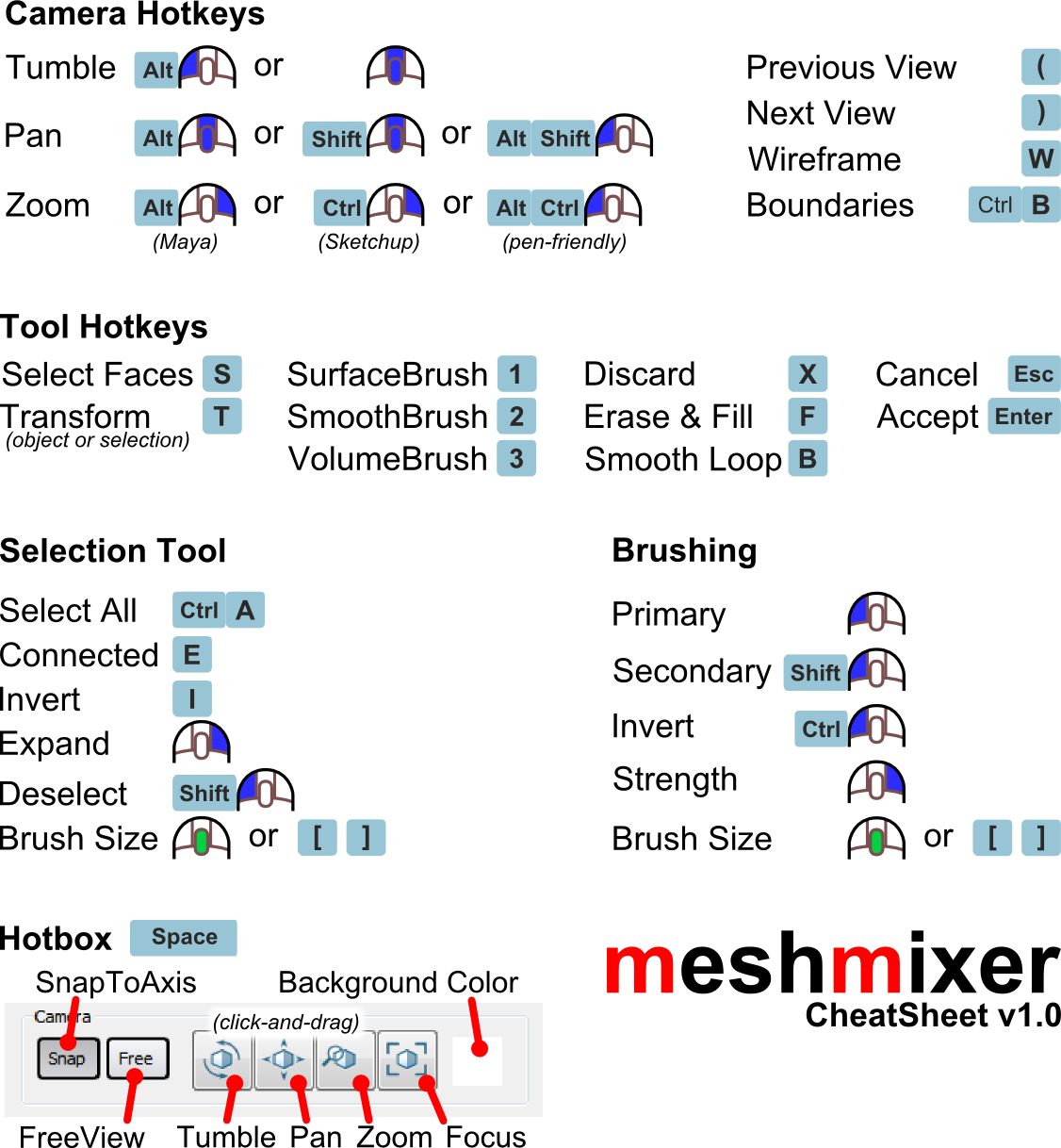 How do we make the triangles??
In 2D Images…
Manipulate individual pixels
Use filters, brushes, etc…
Can place triangles manually (crazy!)
This is how many artists work
Use higher-level tool
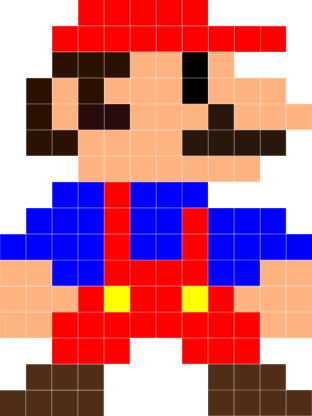 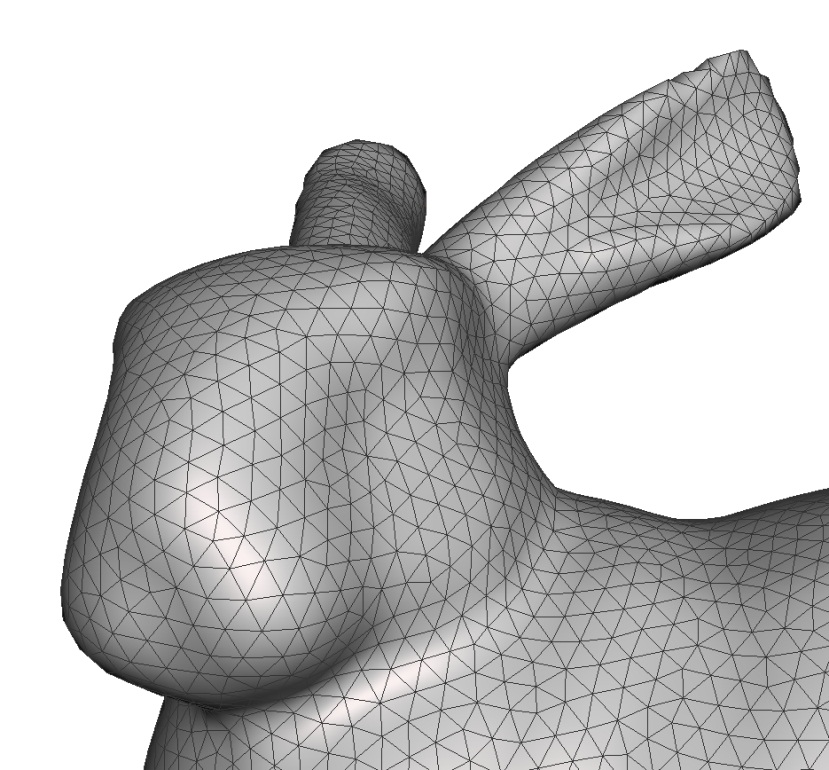 Push-and-pull
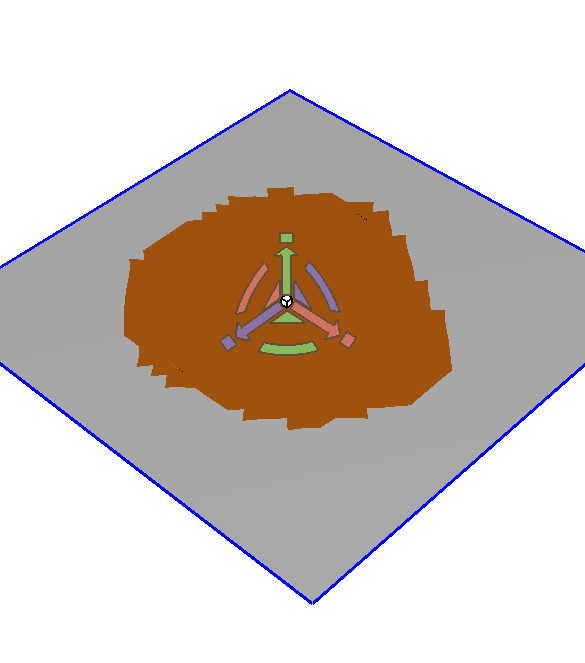 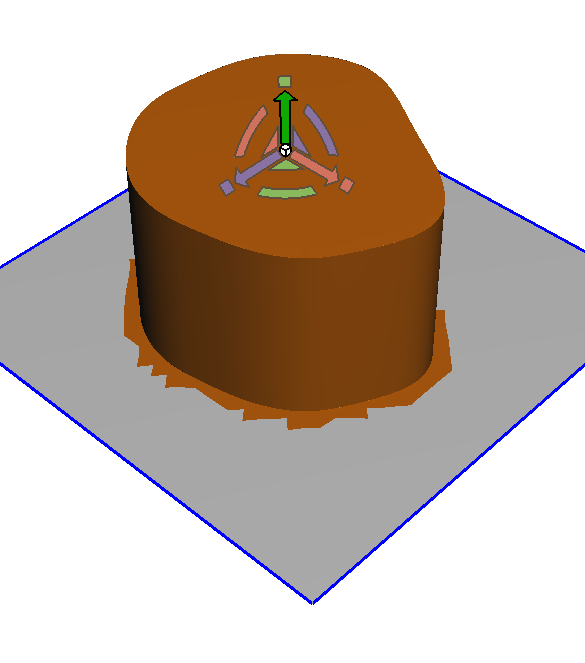 Smoothing / Fairing
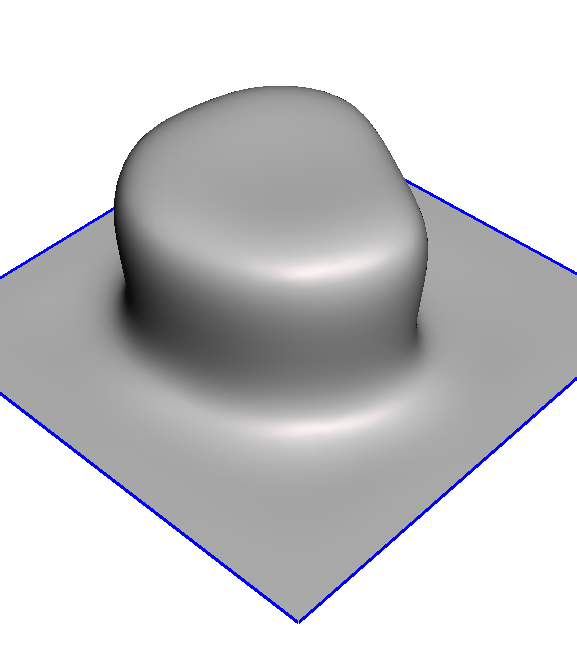 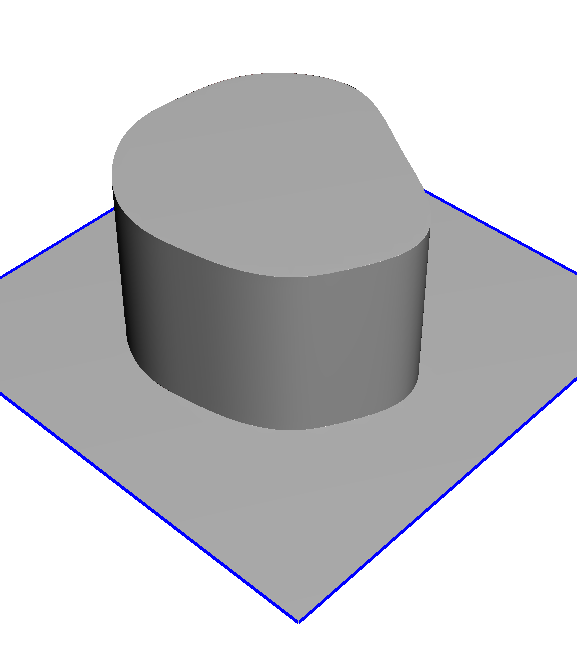 Booleans
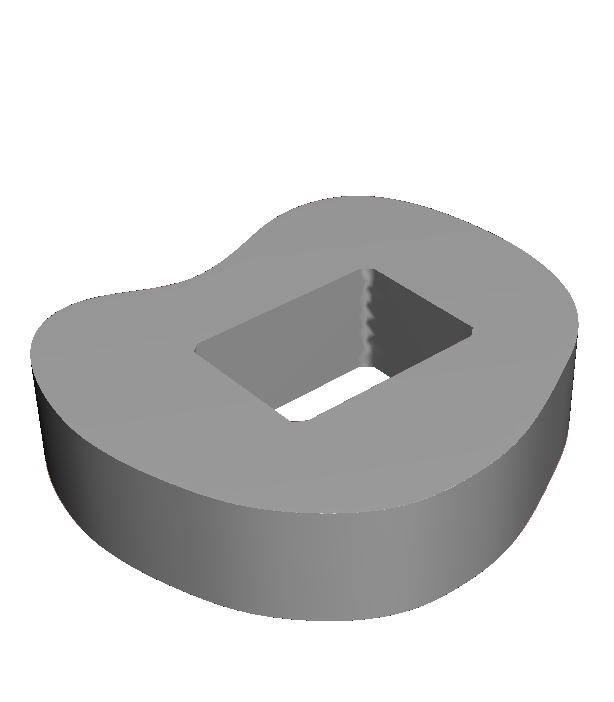 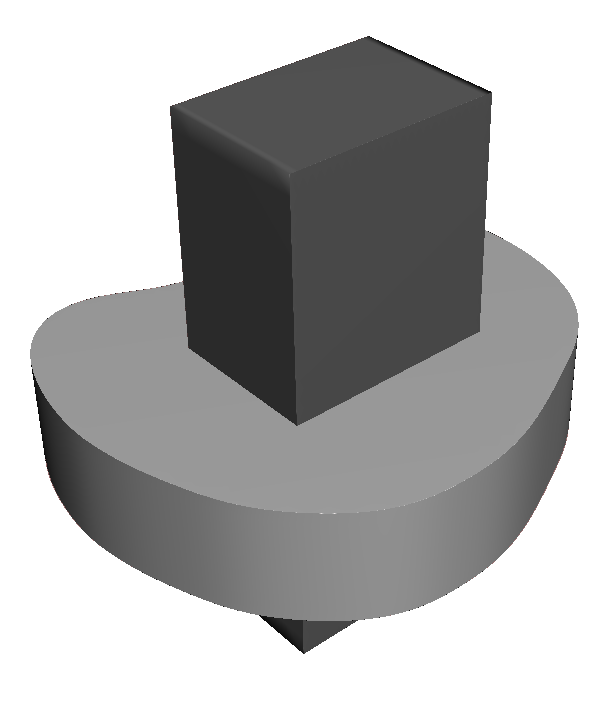 3D Sculpting
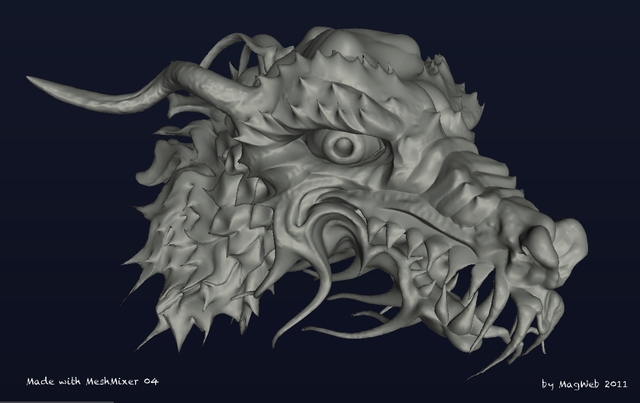 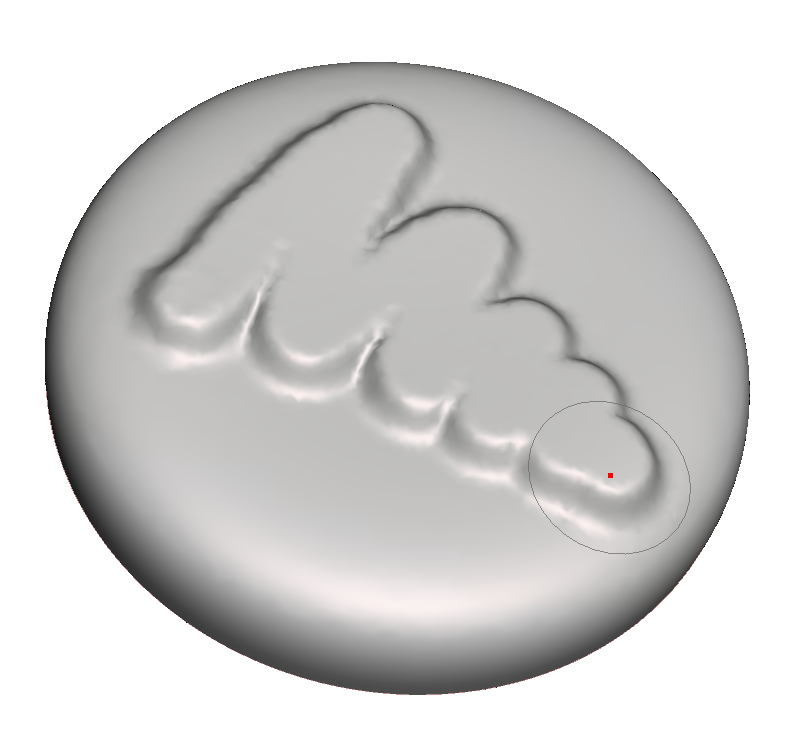 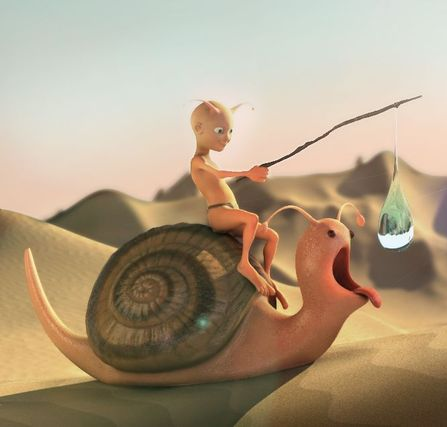 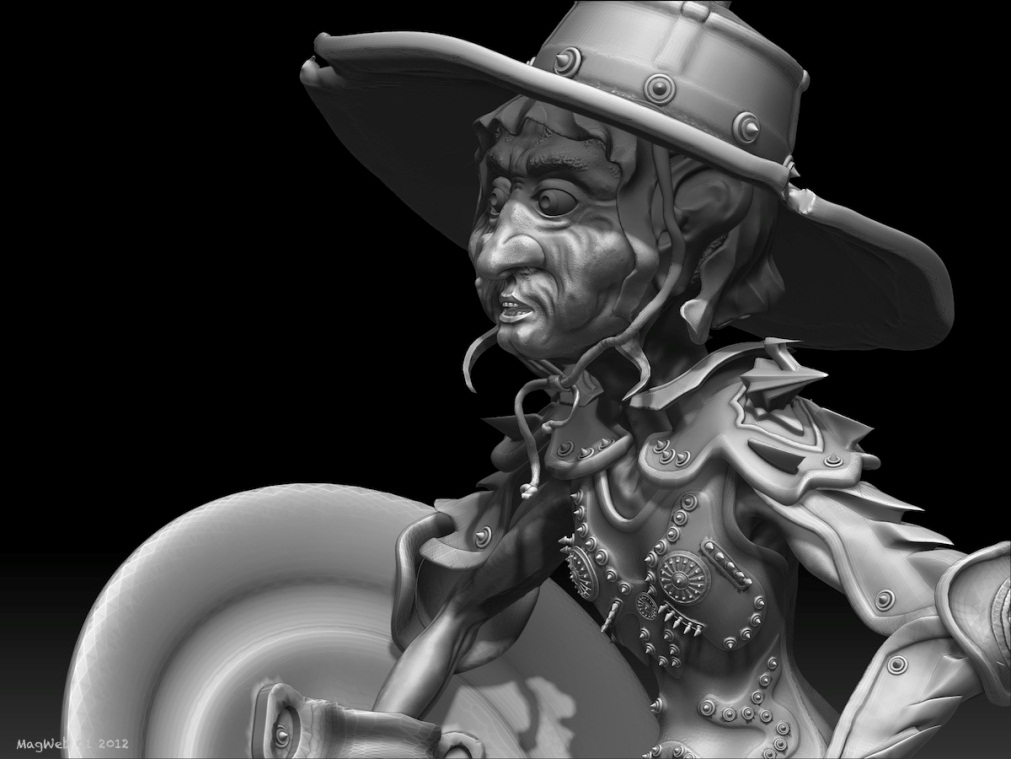 Dropping Parts
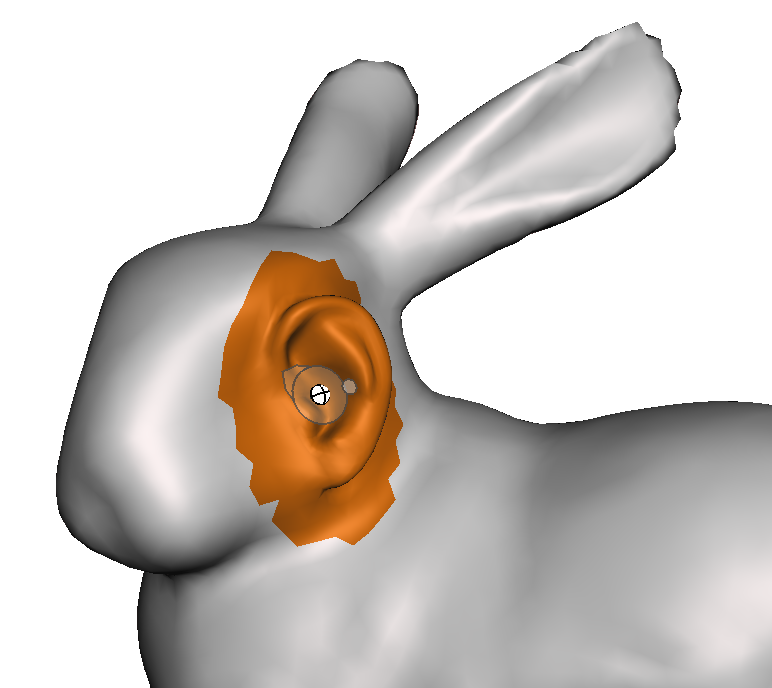 Drop Part Tool
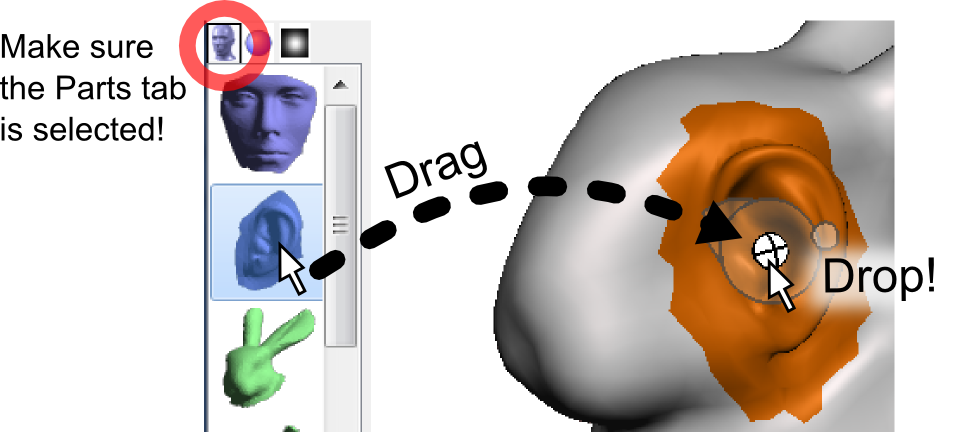 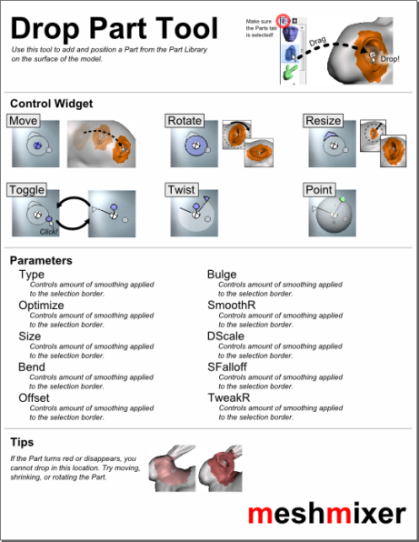 Drop Part Tool
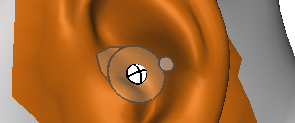 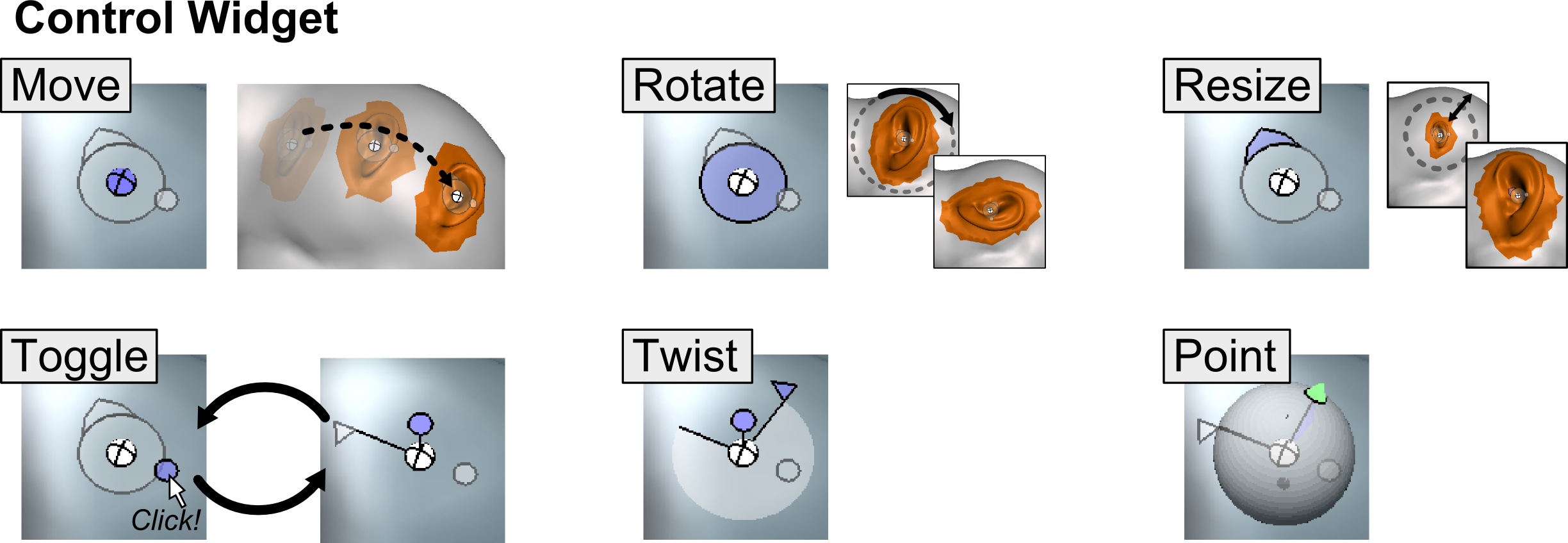 Limitations
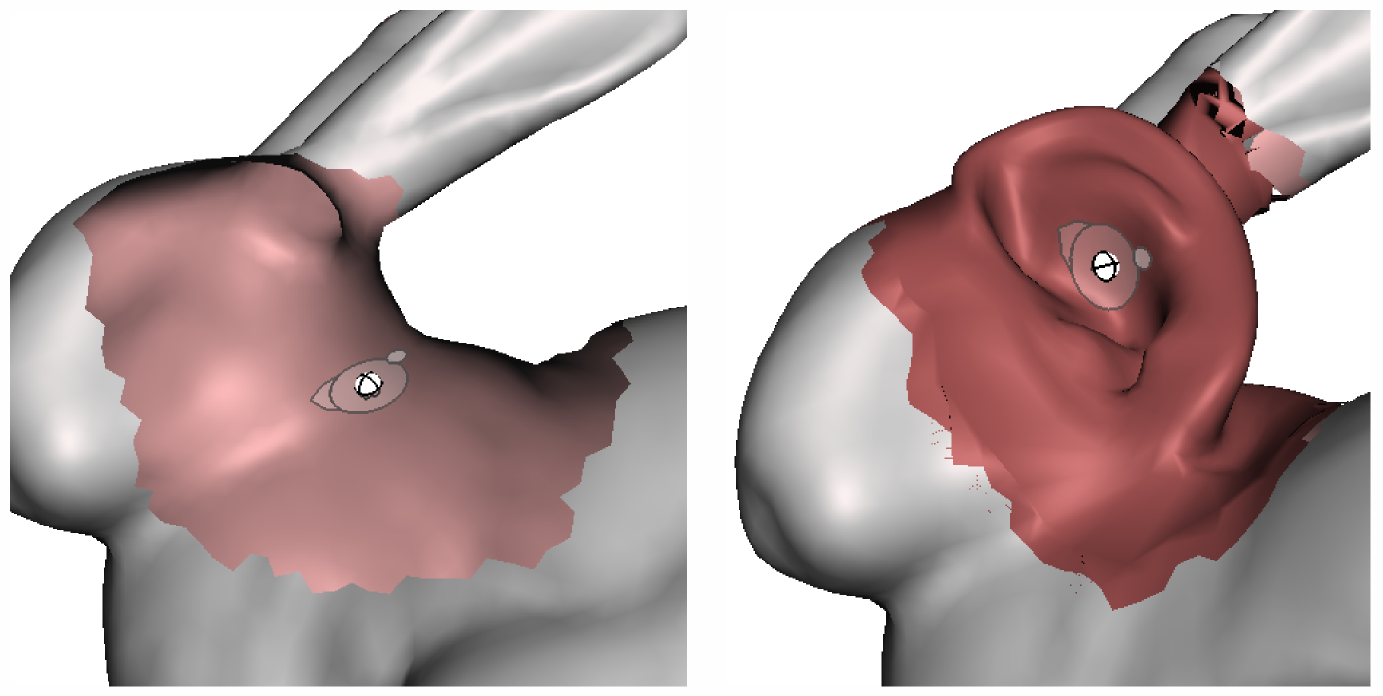 If you see this, you can’t drop the Part there…
Smoothing
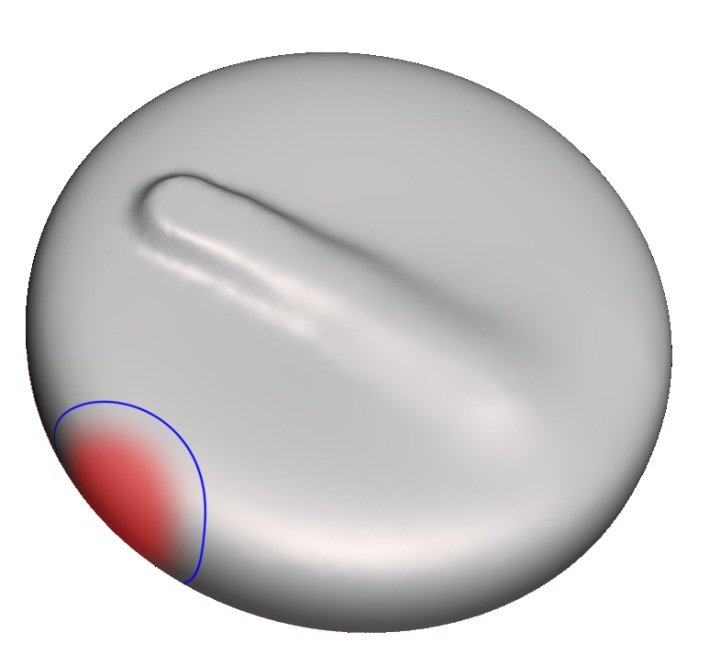 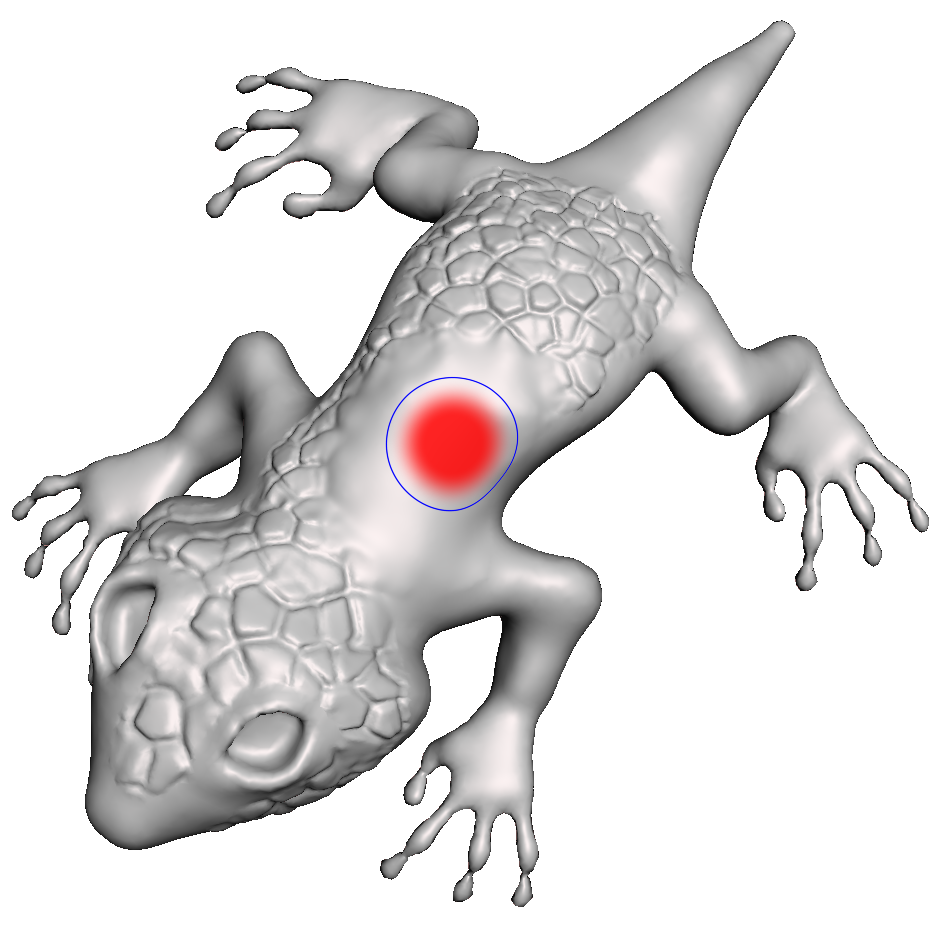 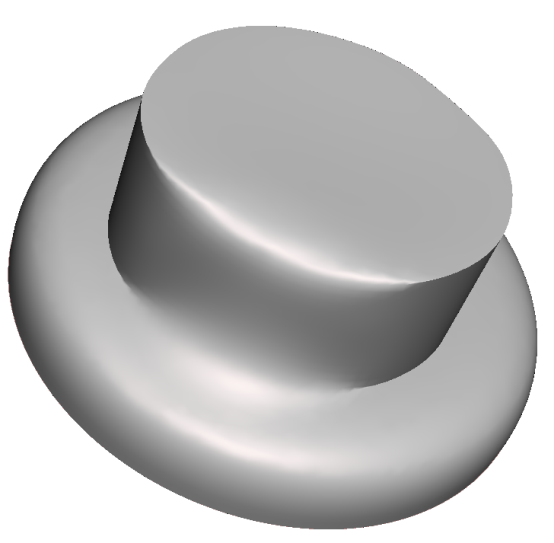 Smoothing Brush Tool
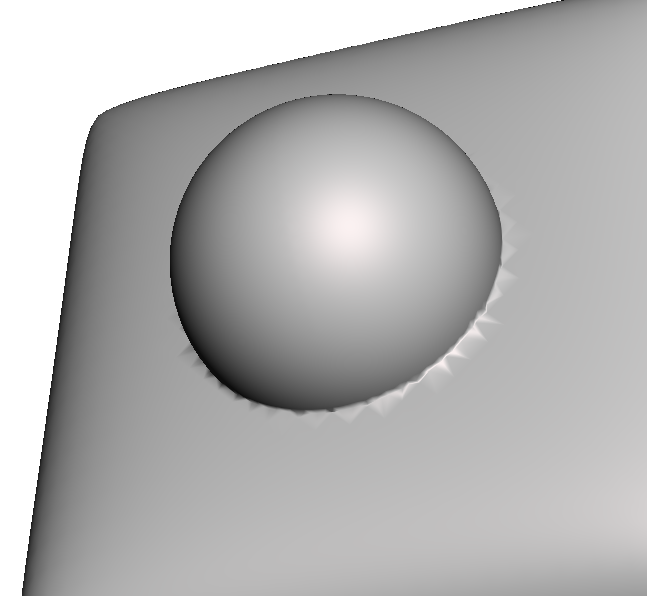 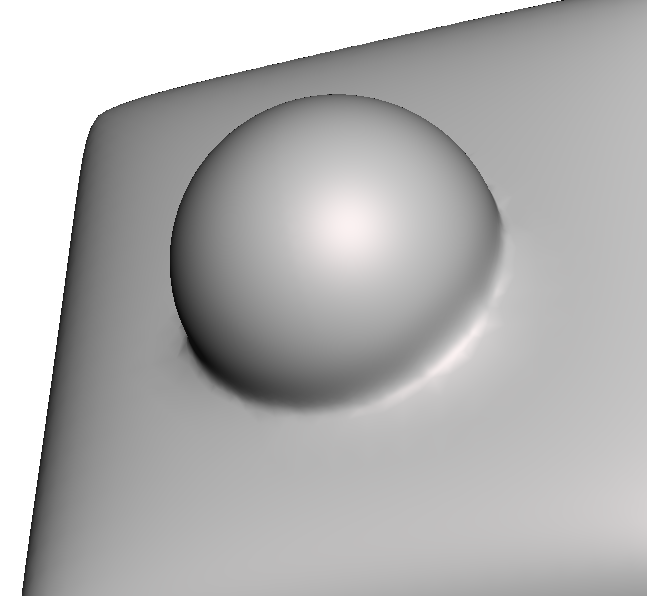 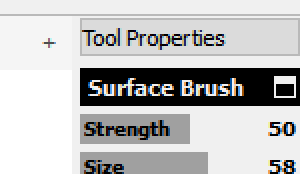 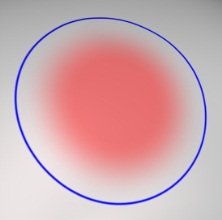 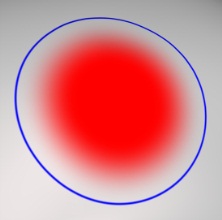 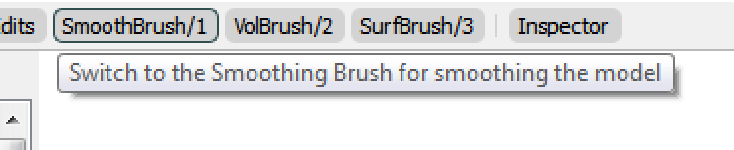 Selection Tool
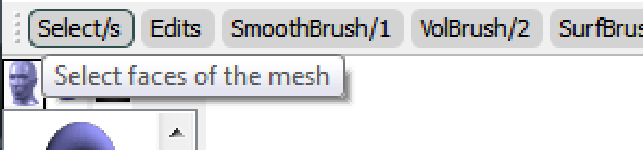 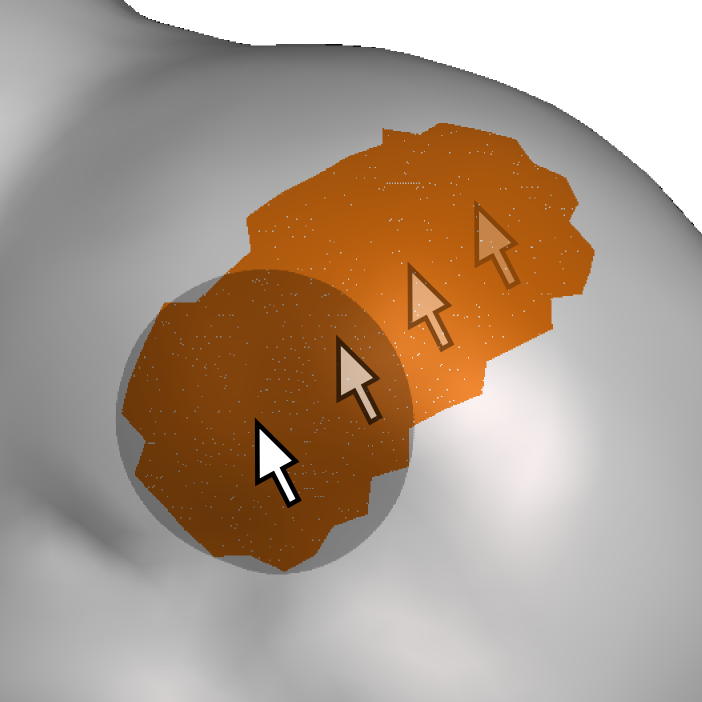 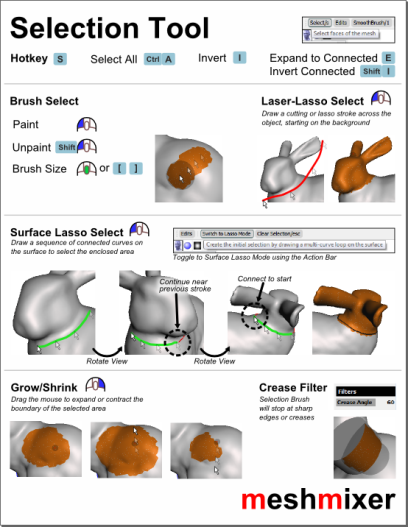 Extrusions
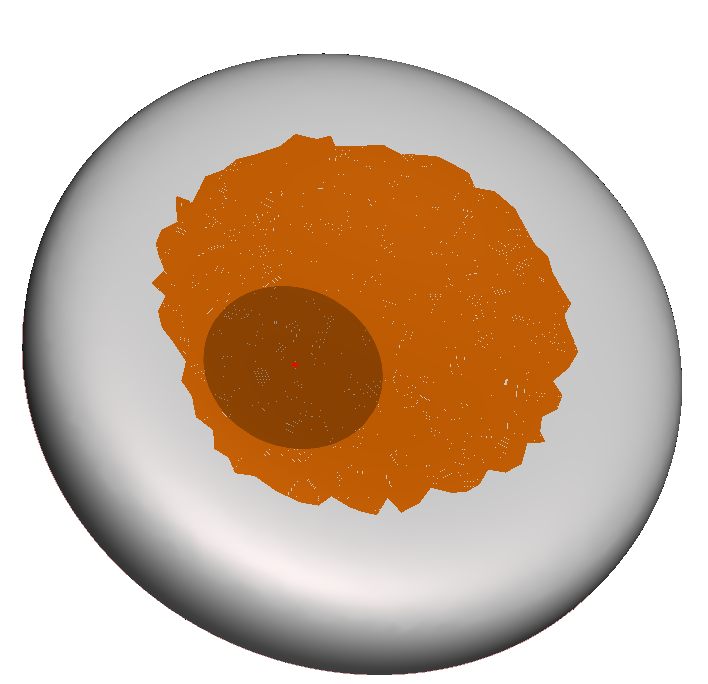 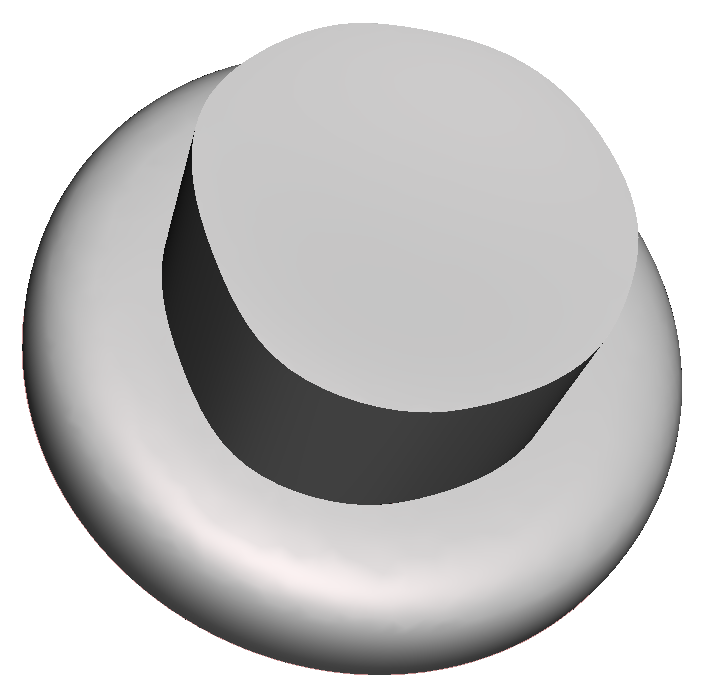 1
2
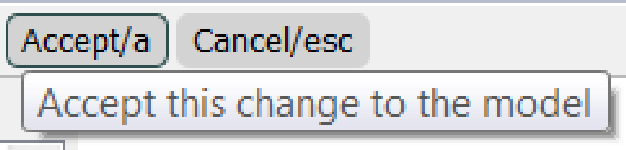 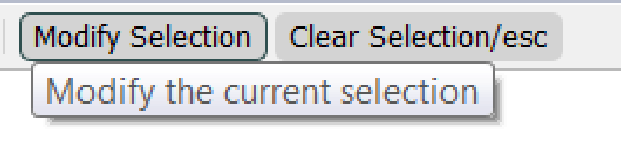 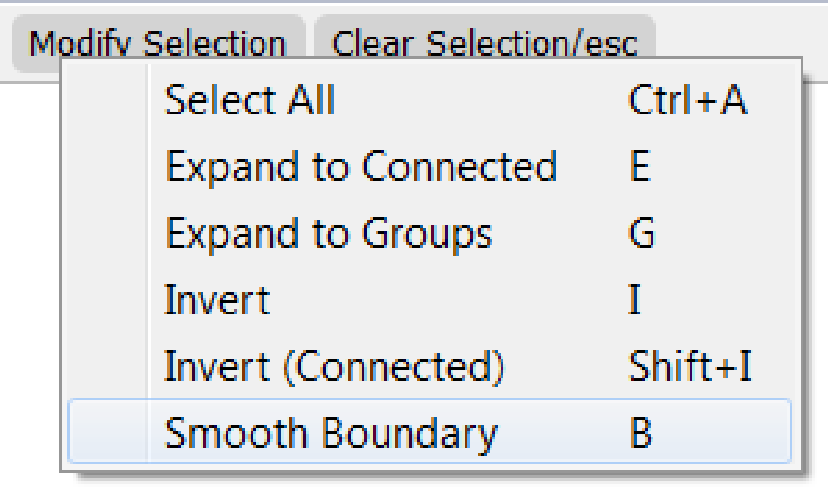 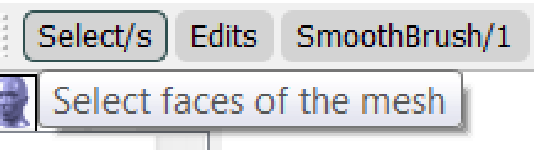 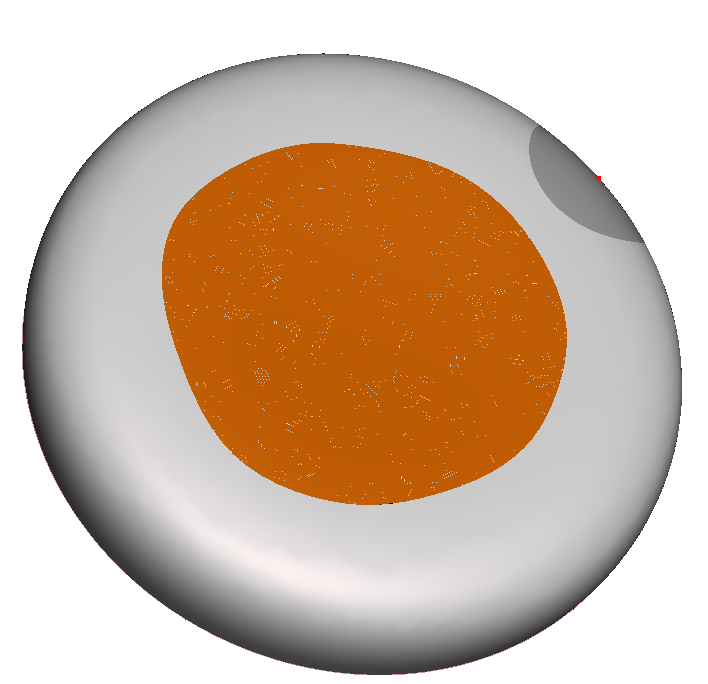 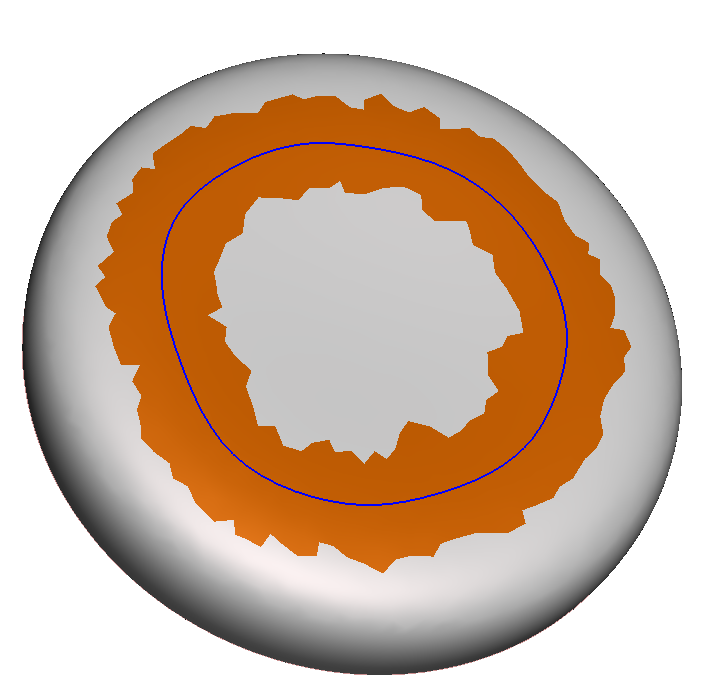 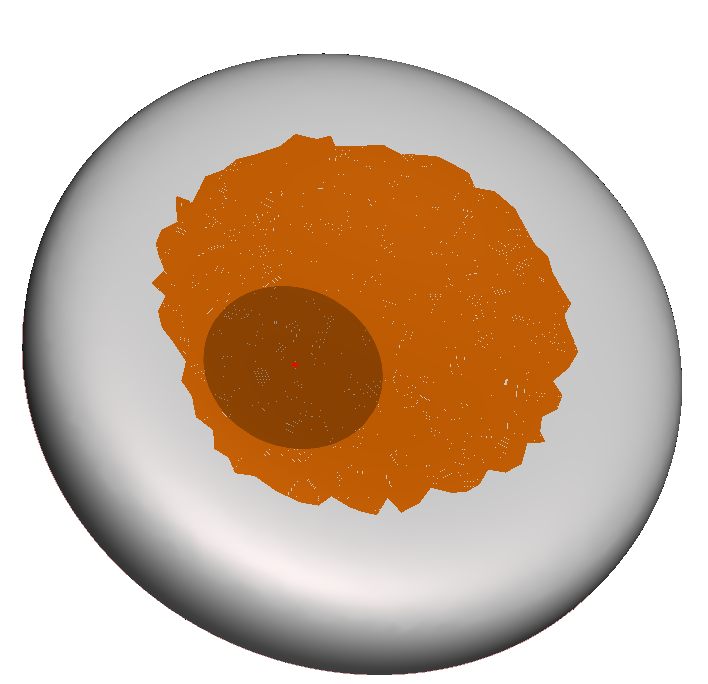 1
2
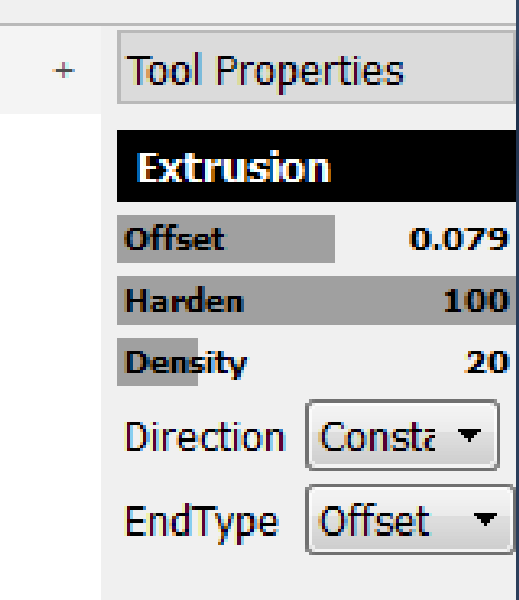 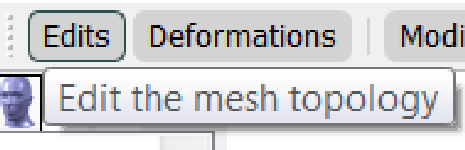 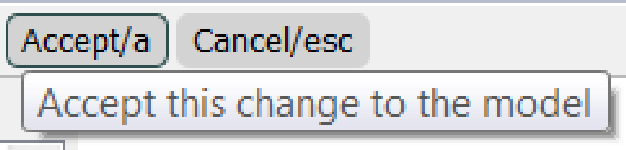 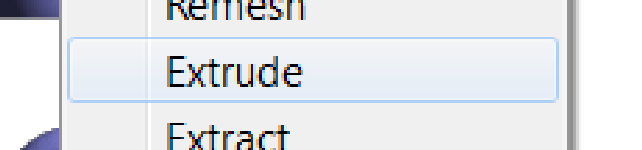 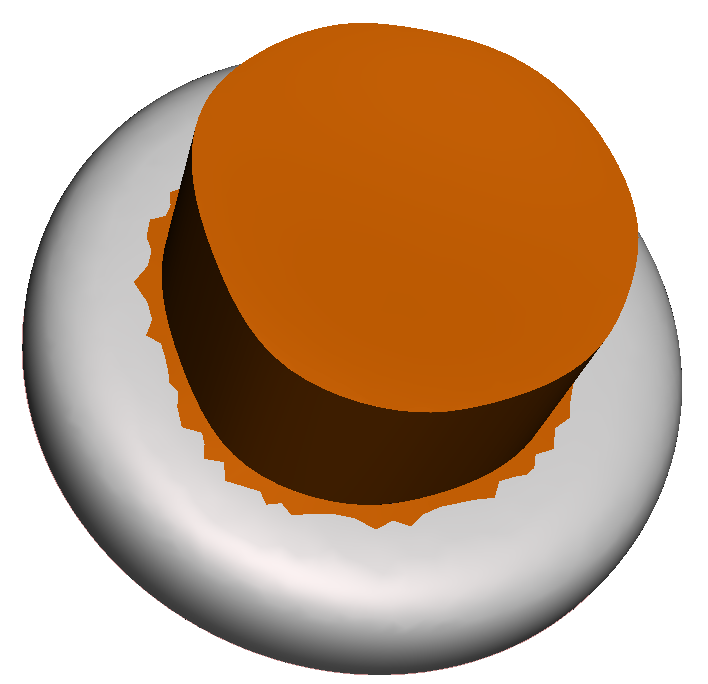 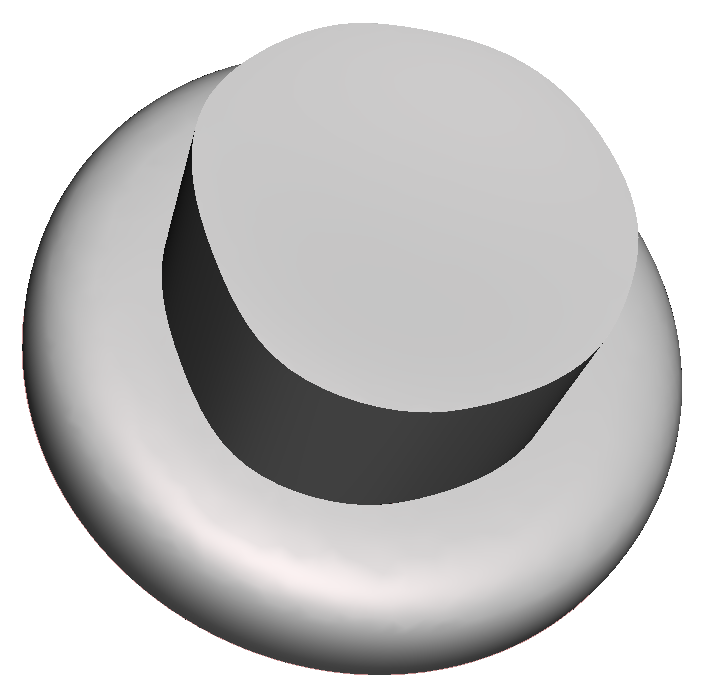 Smoothing
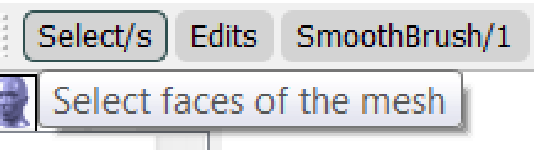 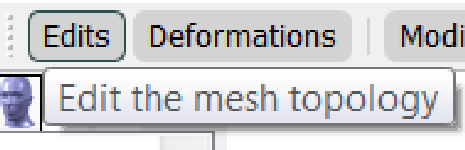 1
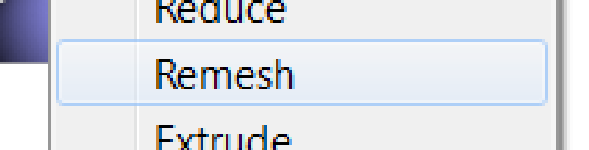 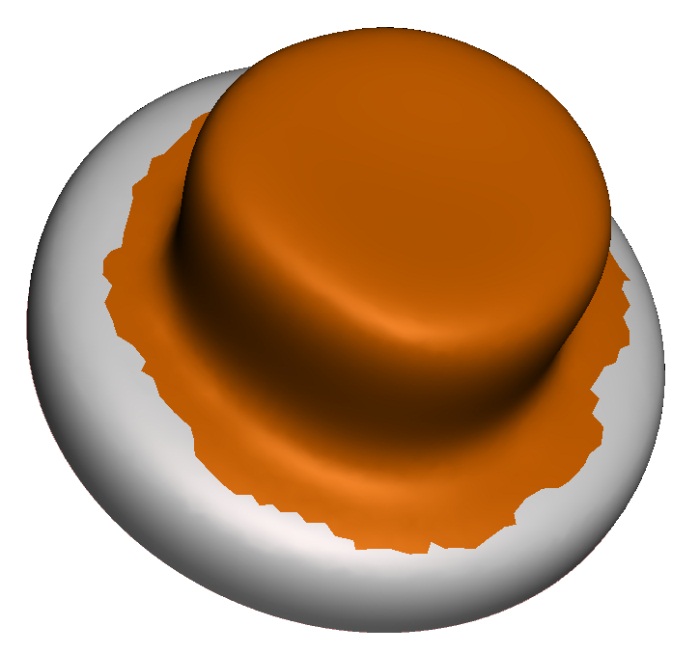 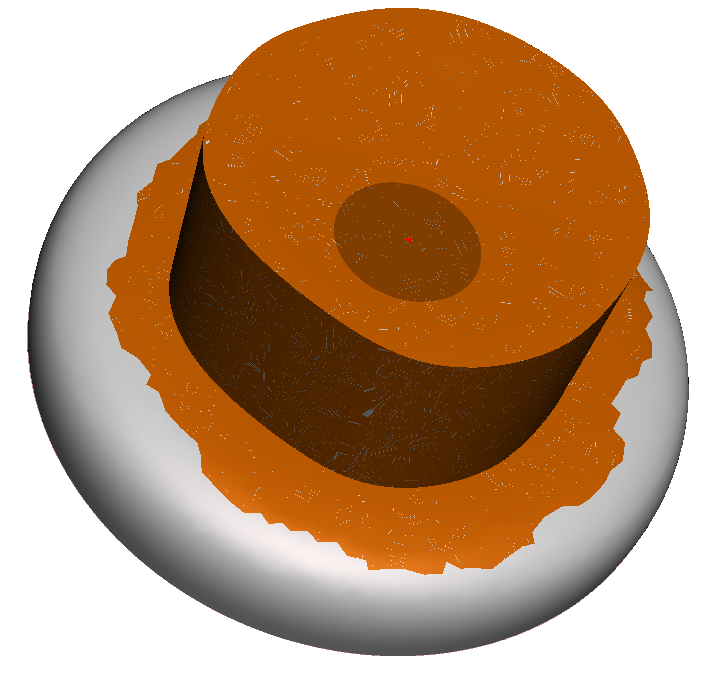 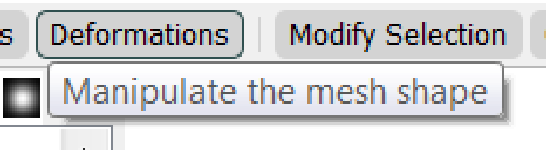 2
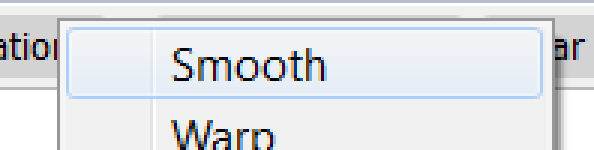 [Speaker Notes: How to show changing smoothness??]
Creating a Collar
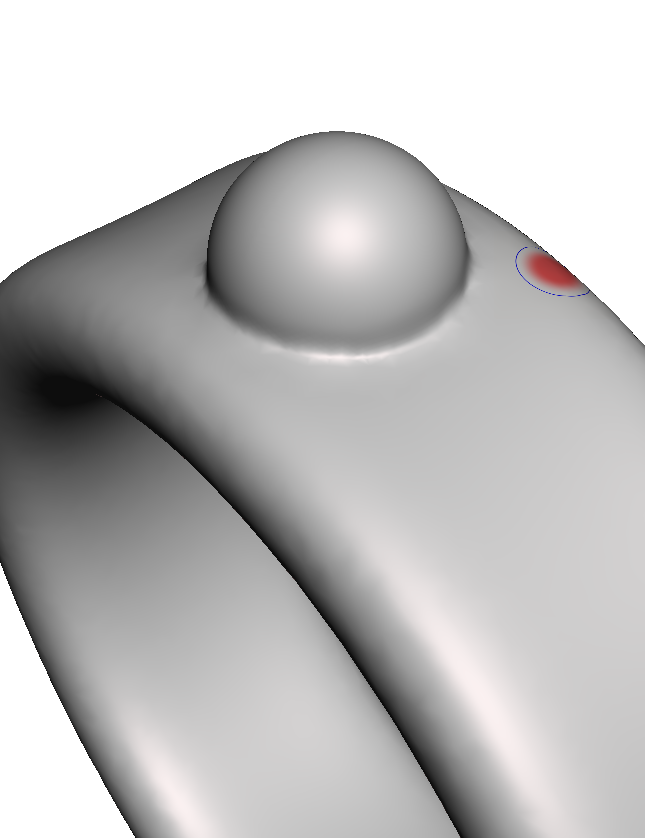 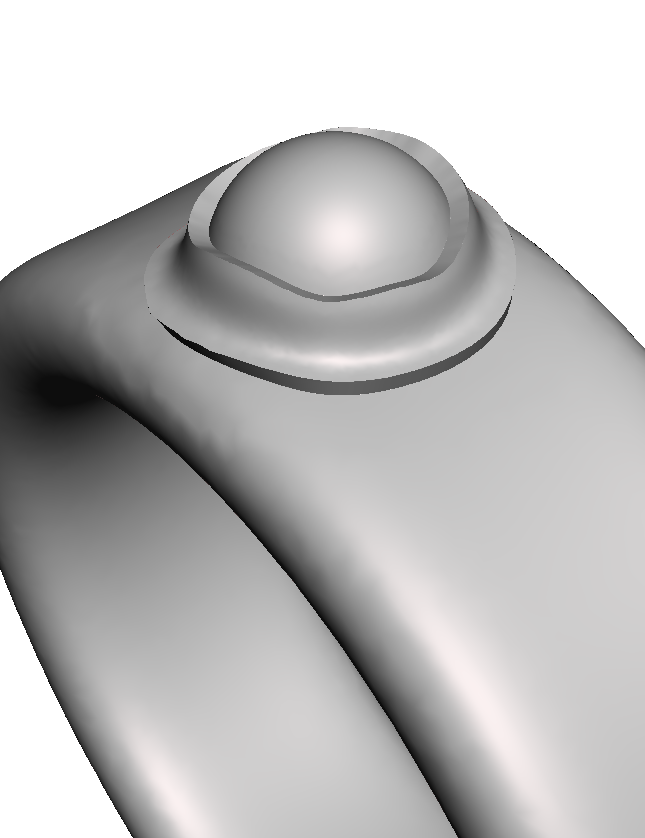 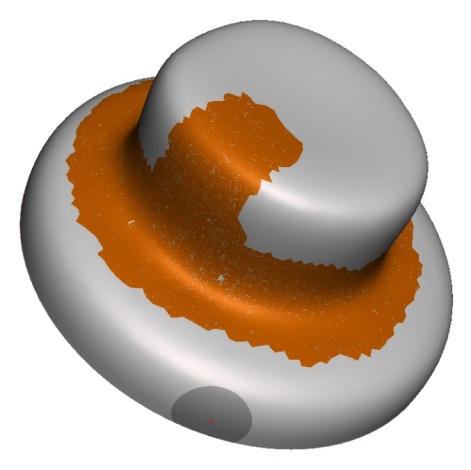 Select

Smooth Boundary

Extrude
Set Direction to Normal

Remesh

Smooth
Maximum smoothness
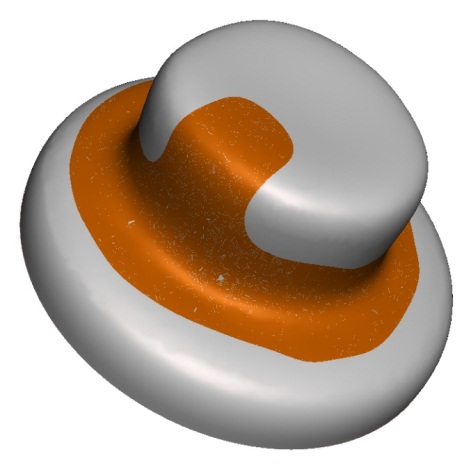 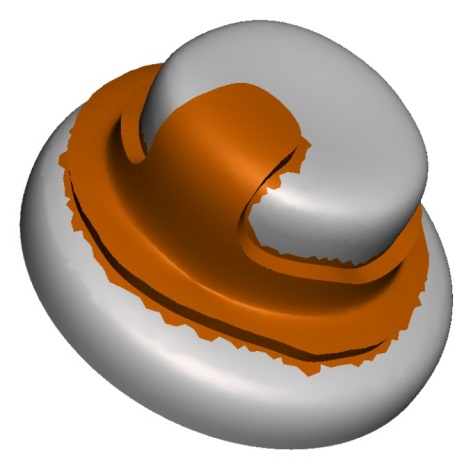 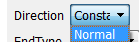 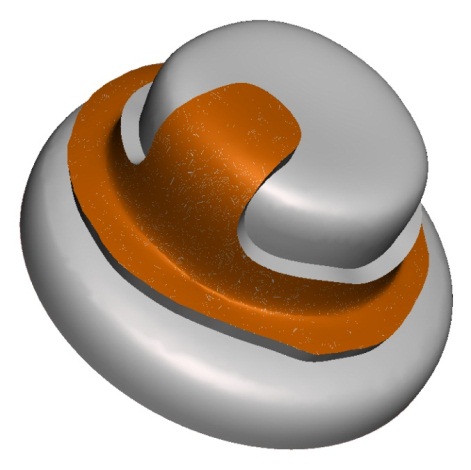 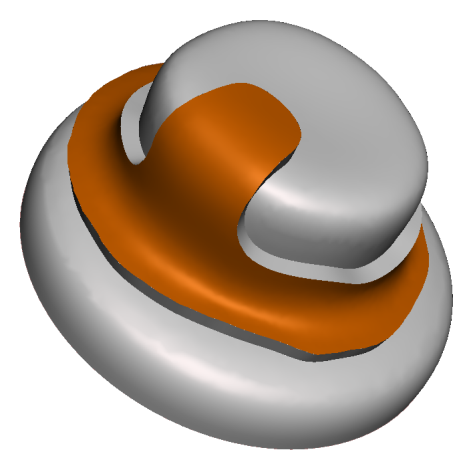 Sculpting Brushes
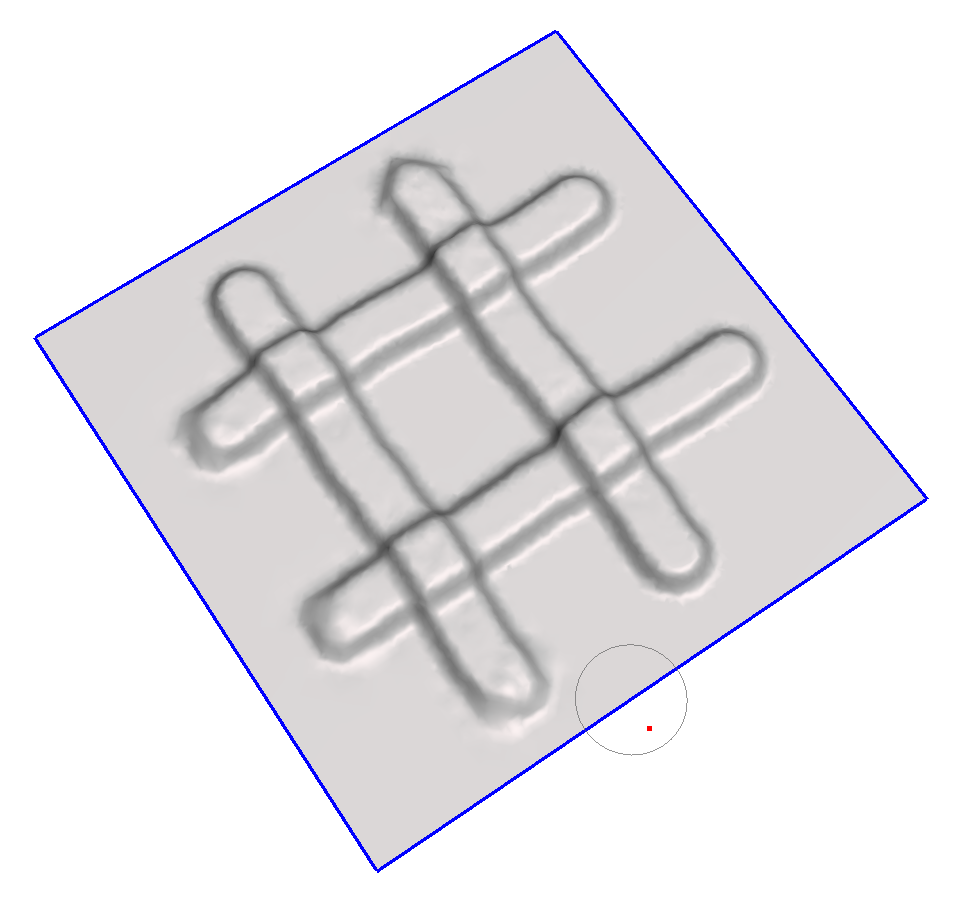 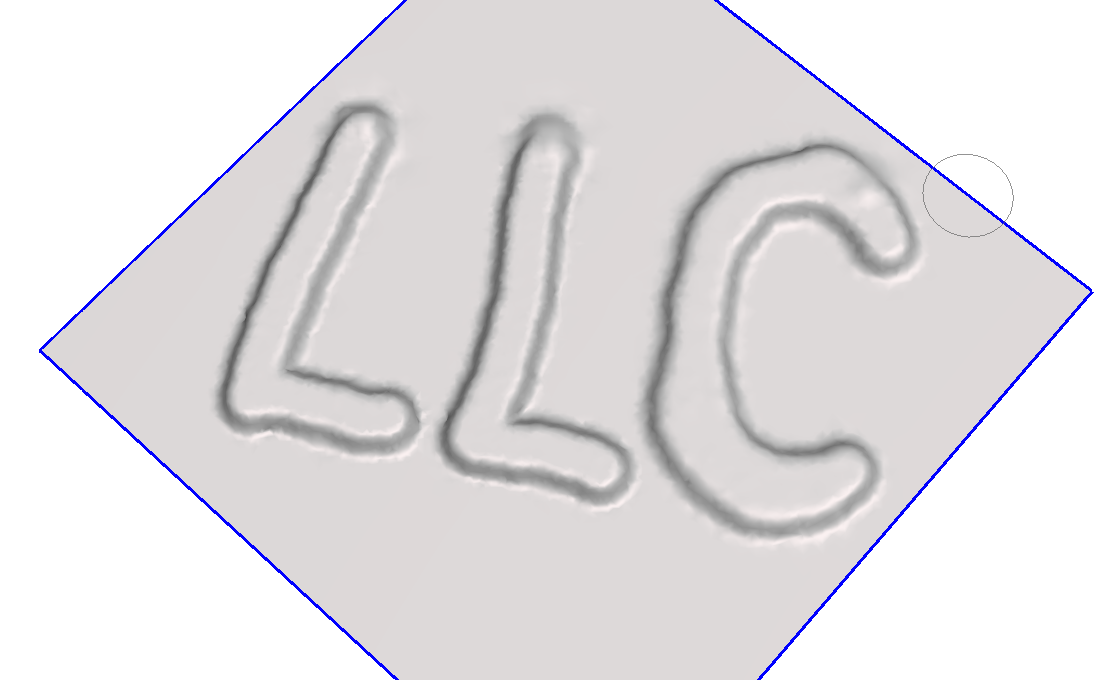 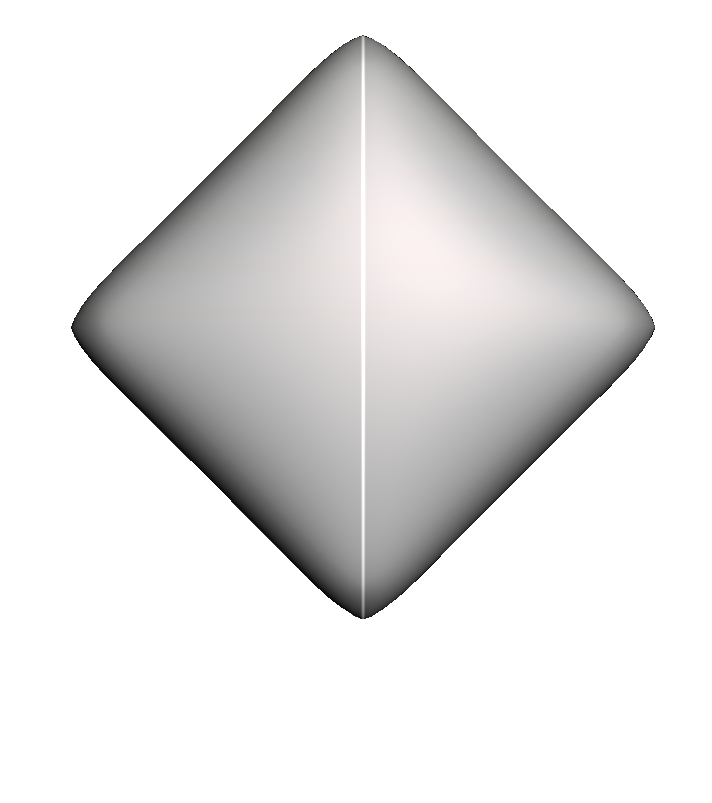 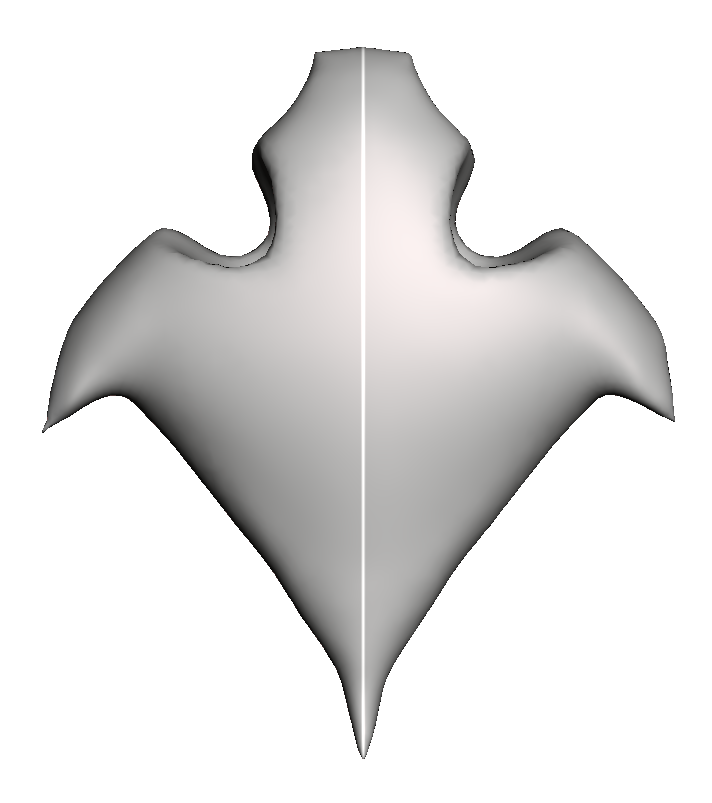 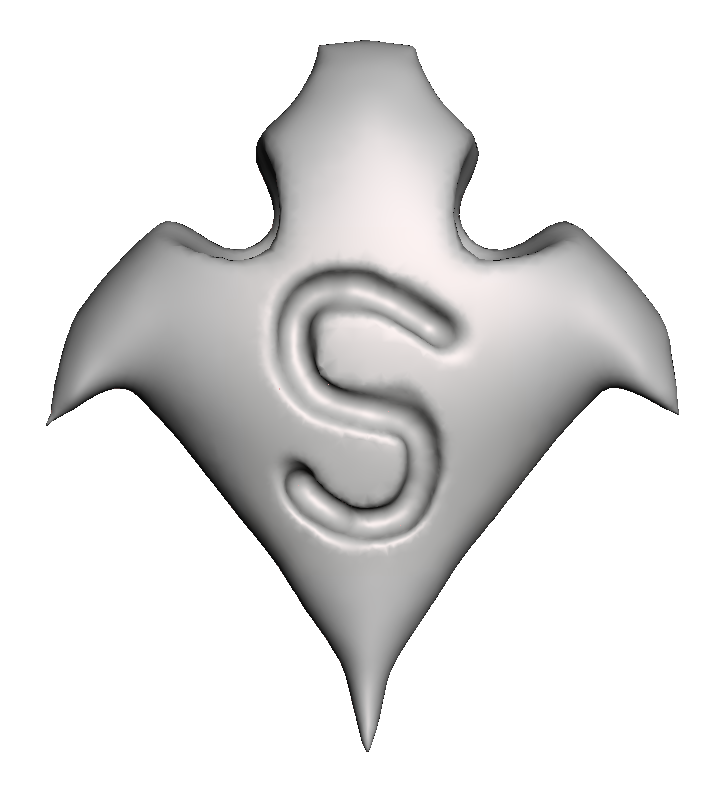 Exporting Models
Two formats

OBJ
Format for saving your model

STL
Format for sending to printer
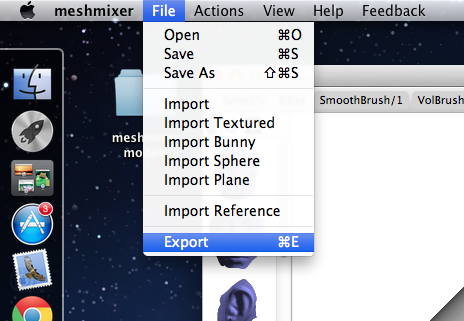 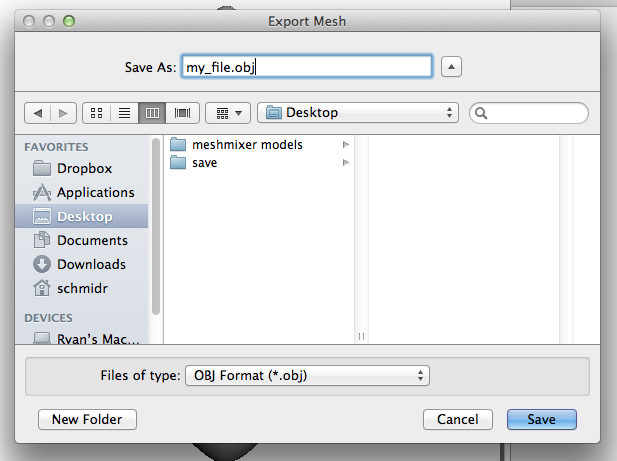 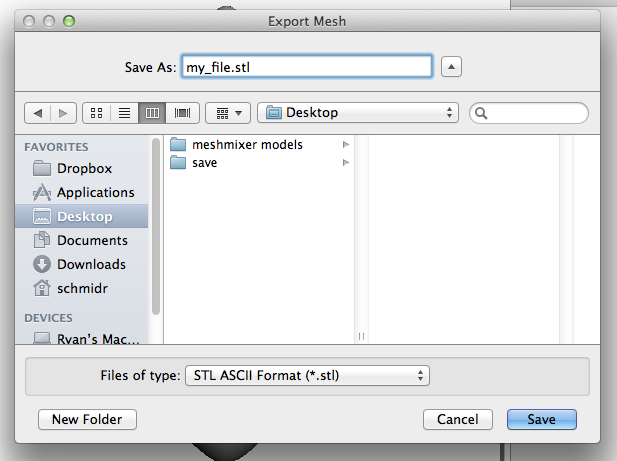 3D Printing
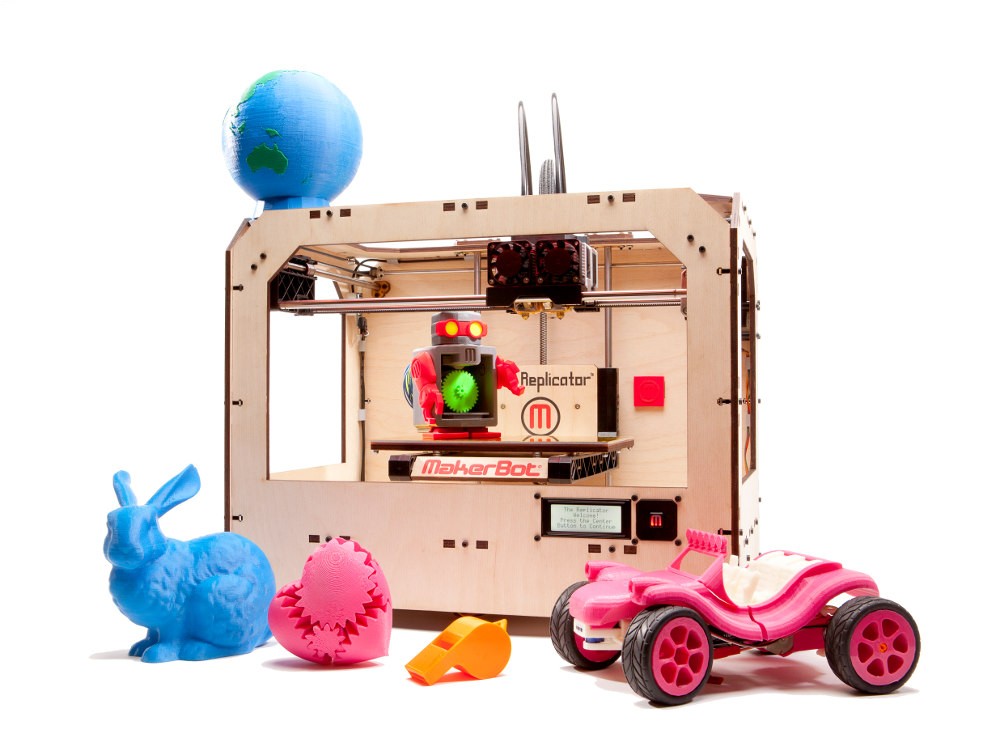 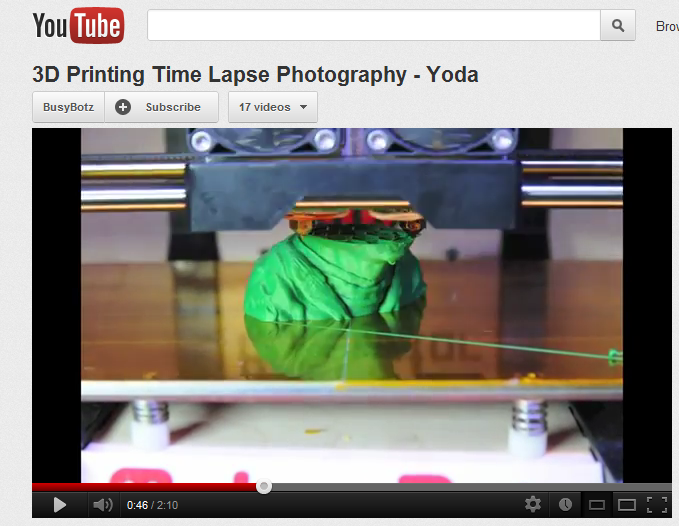 https://www.youtube.com/watch?v=8_vloWVgf0o
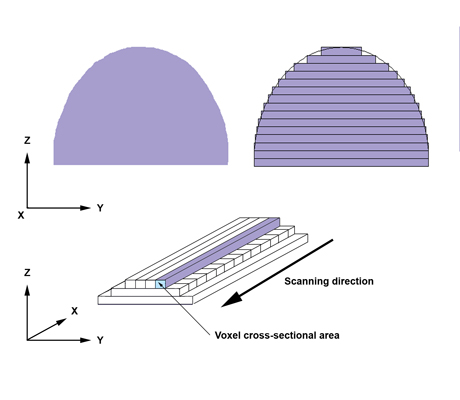 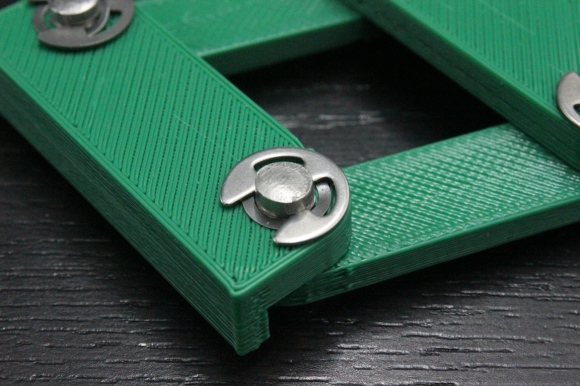 Limits of 3D Printing
Print volume

Overhangs

Thickness
Print Volume
Print Time is proportional to 3D VolumeandSurface Complexity

To print in 30 minutes, your objects will have to be SMALL and FLAT
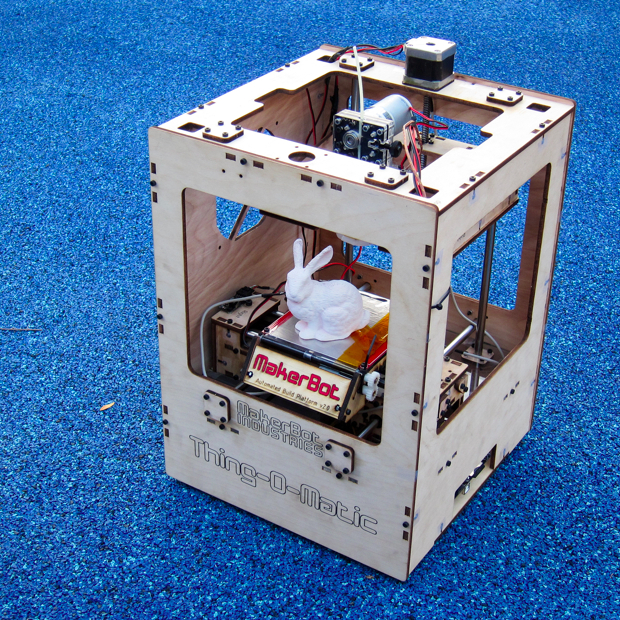 Overhangs
Print is from Bottom To Top
“Overhangs” need to besupported
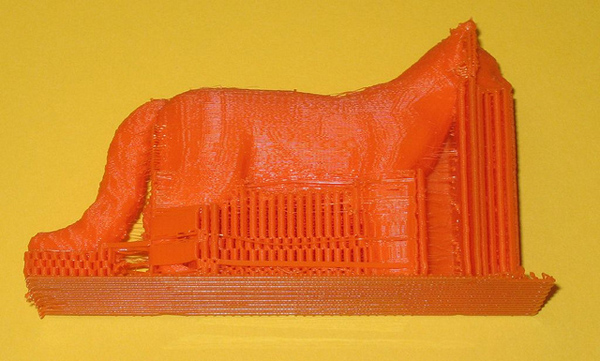 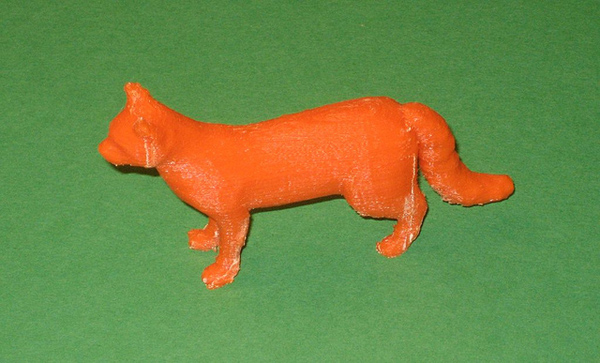 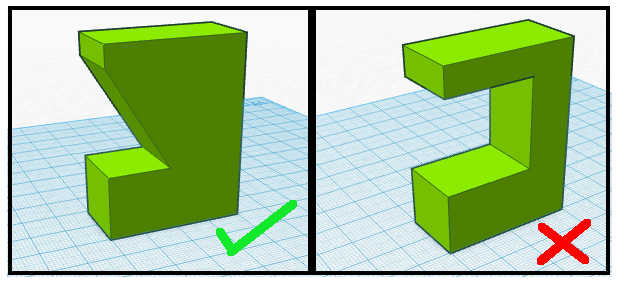 Size / Thickness
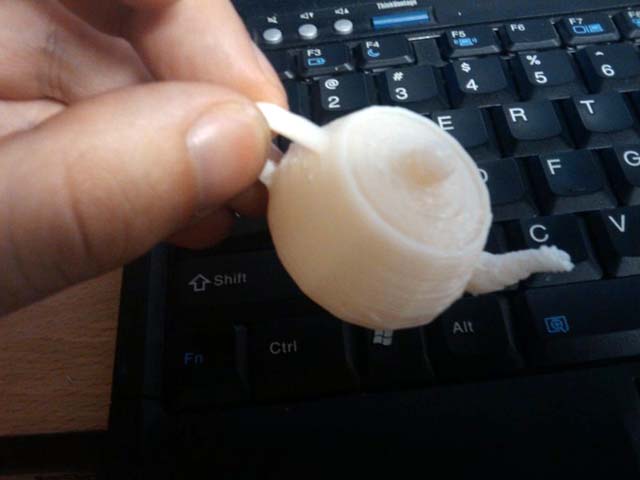 3D printers have limitedRESOLUTION
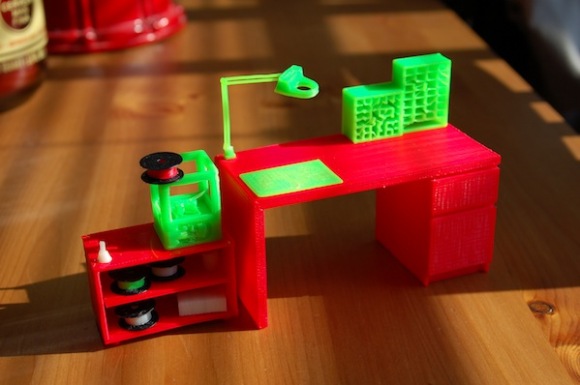 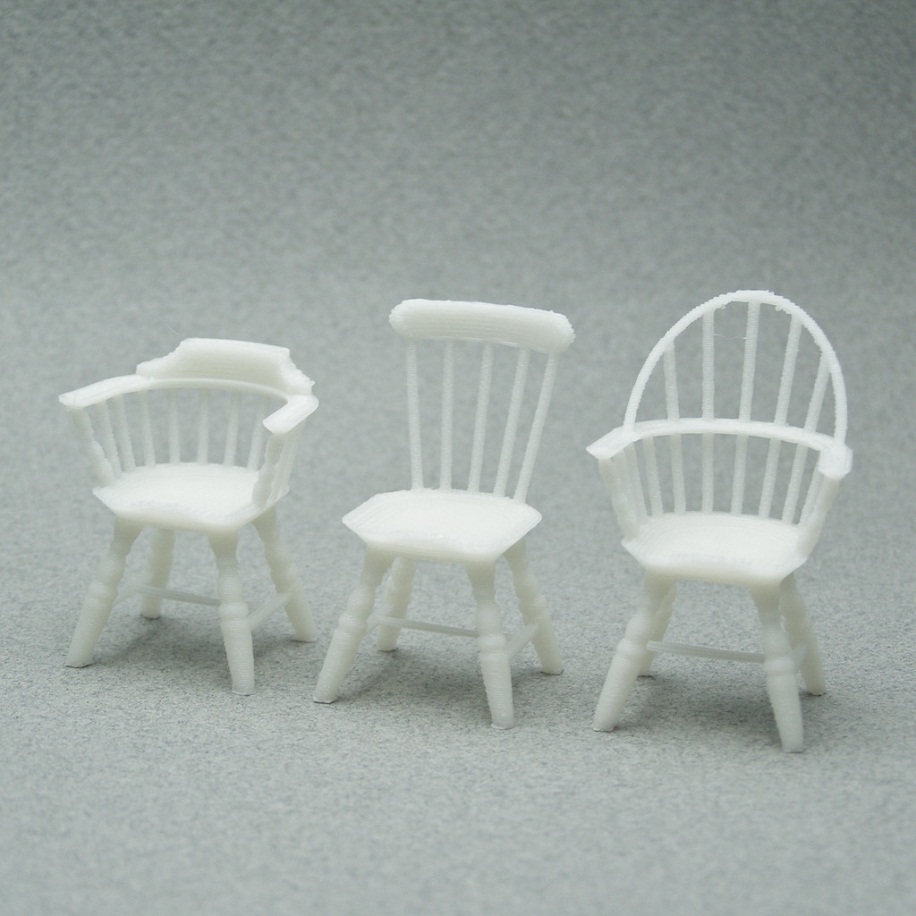 Ready,   Set,   MAKE!
Other Free Tools
123D Sculpt on iPad
123D Catch
123D Make
SketchUp
Sculptris
NetFabb
MeshLab
Mesh File Formats
OBJ
STL
DAE/Collada
PLY,3DS,FBX,…
Colors
Materials/Texture
UV Maps
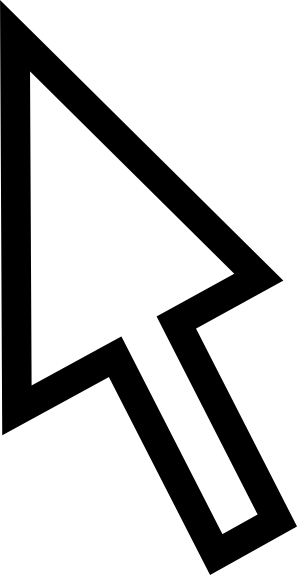 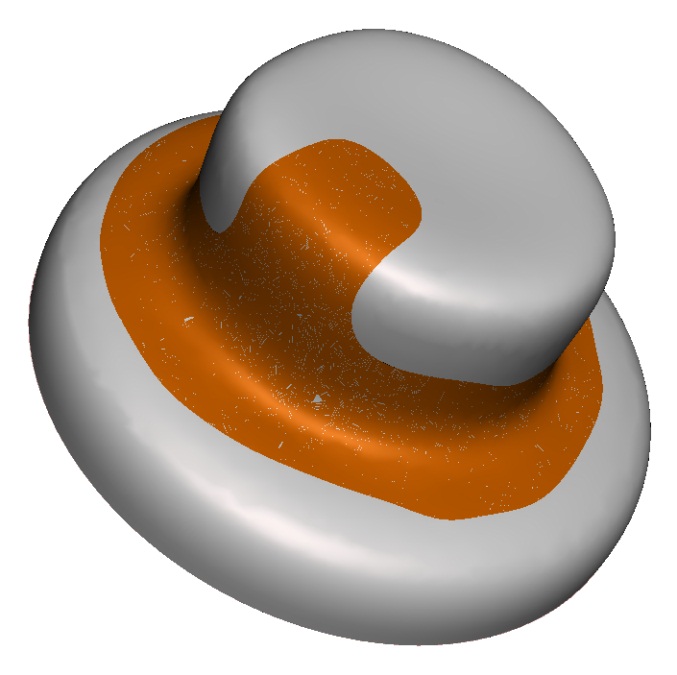 Creating a Collar
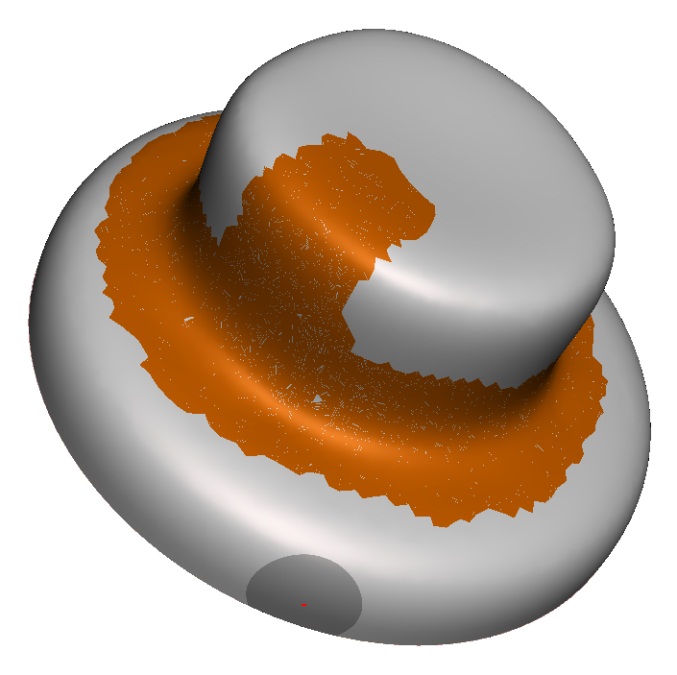 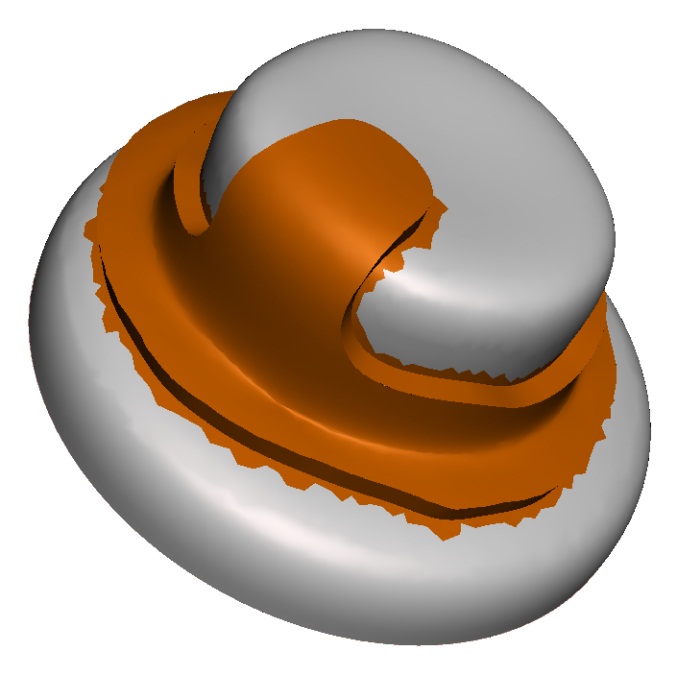 Smooth Boundary
Select
Extrude
Direction: Normal
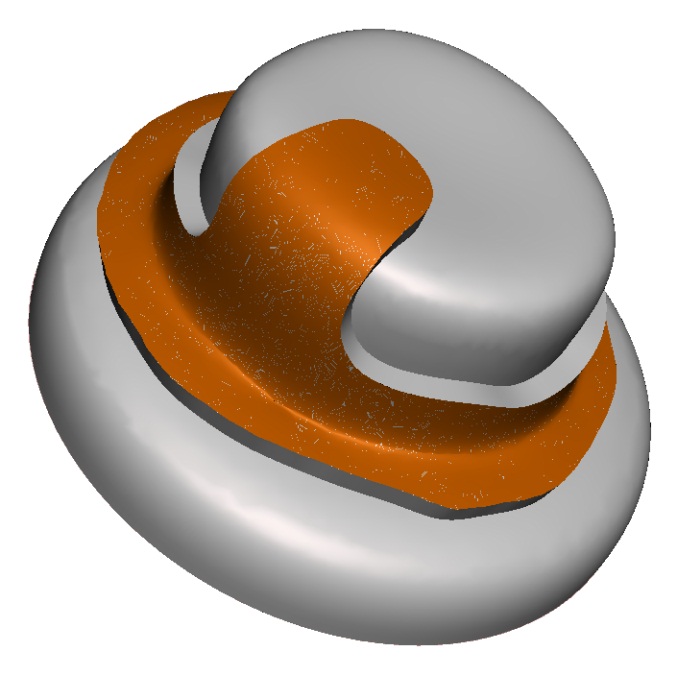 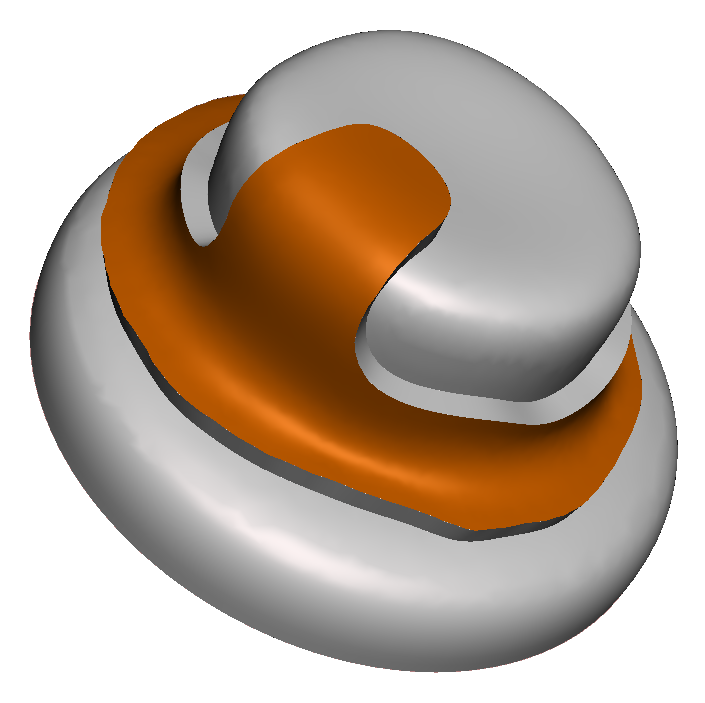 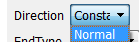 Remesh, Smooth